Муниципальное бюджетное дошкольное образовательное учреждение «Детский сад
 г. Новосокольники»
«ОЛИМПИАДА ПРИРОДОЛЮБИЯ»
Воспитатель: Курчанова И.В.
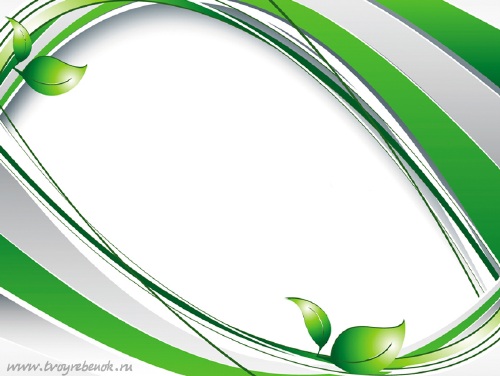 ЭКОЛЯТА – молодые защитники ПРИРОДЫ!
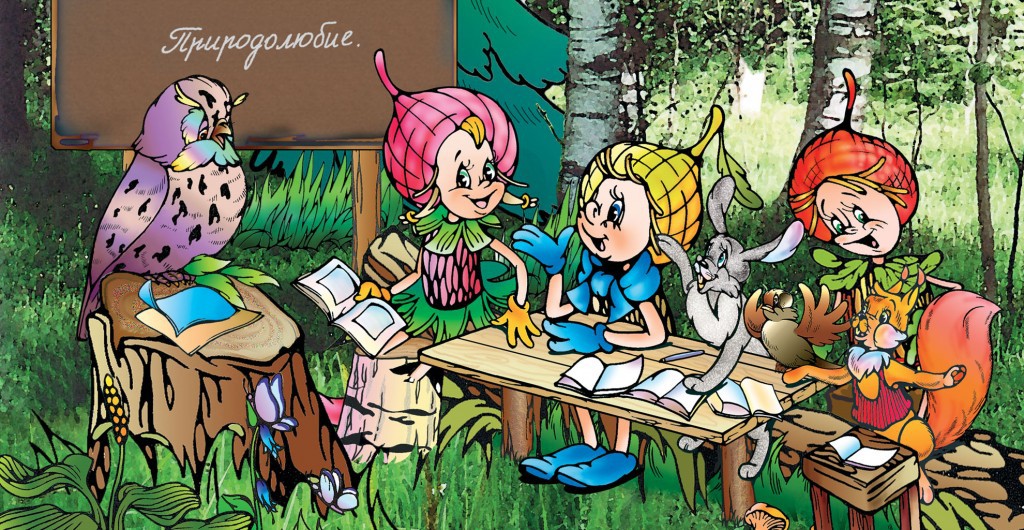 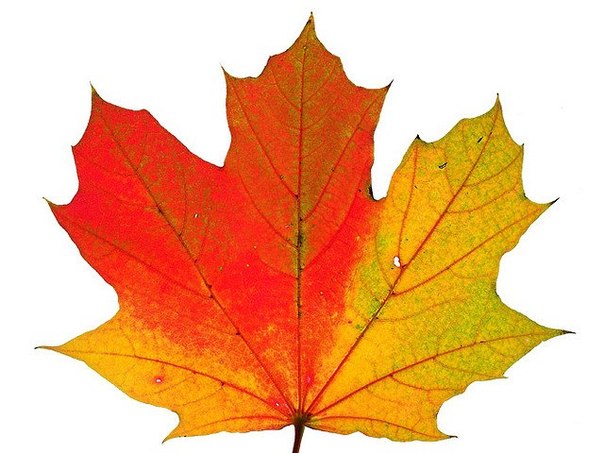 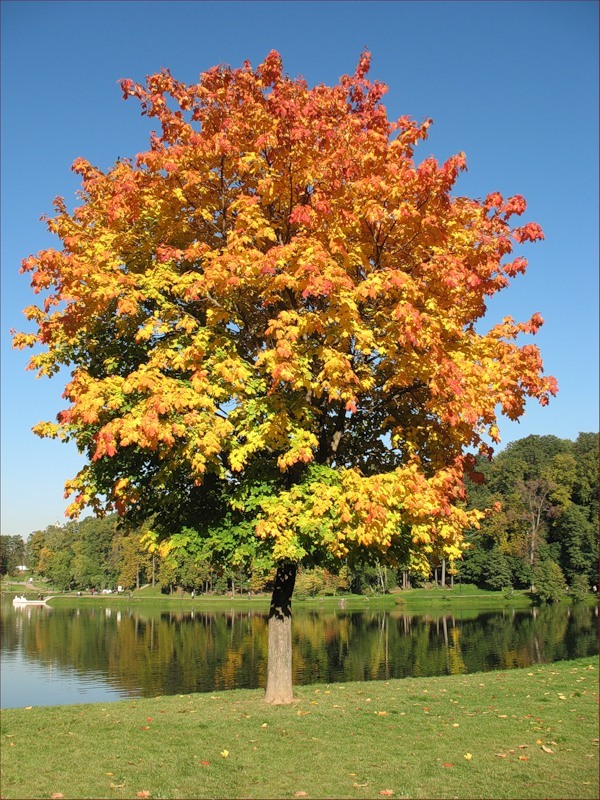 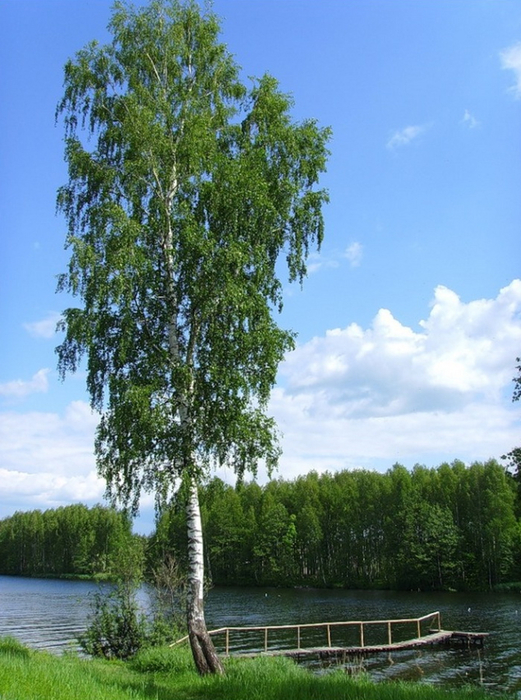 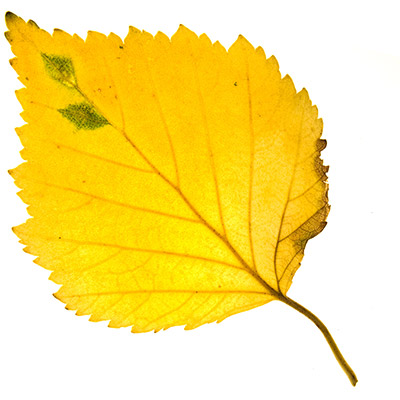 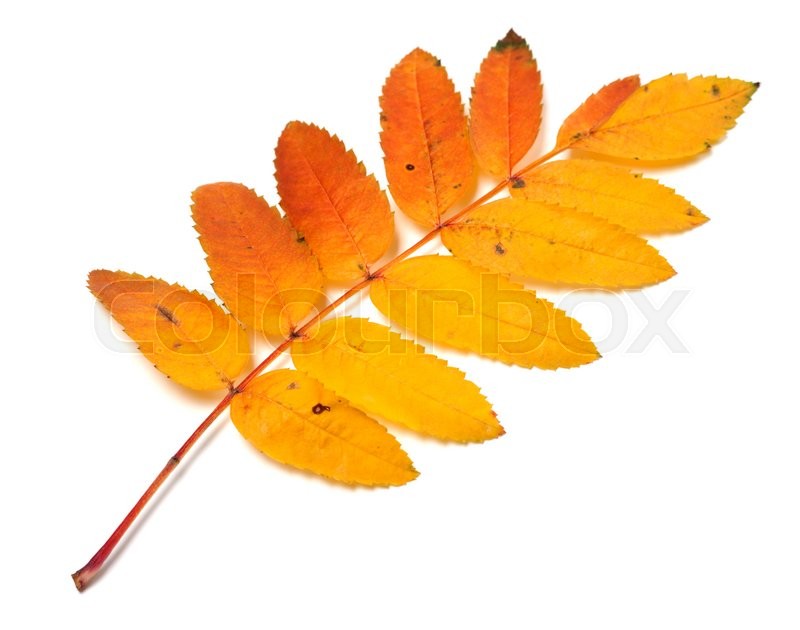 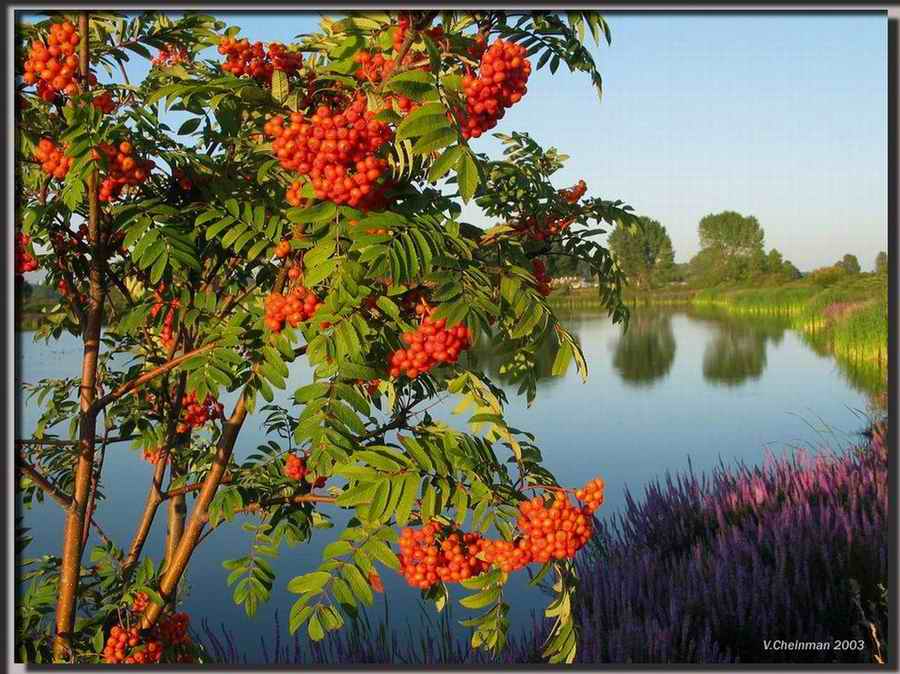 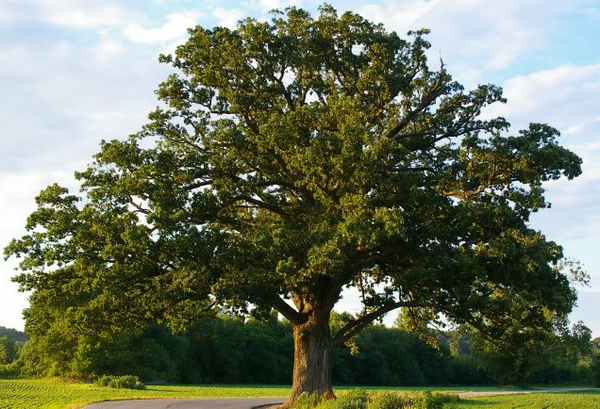 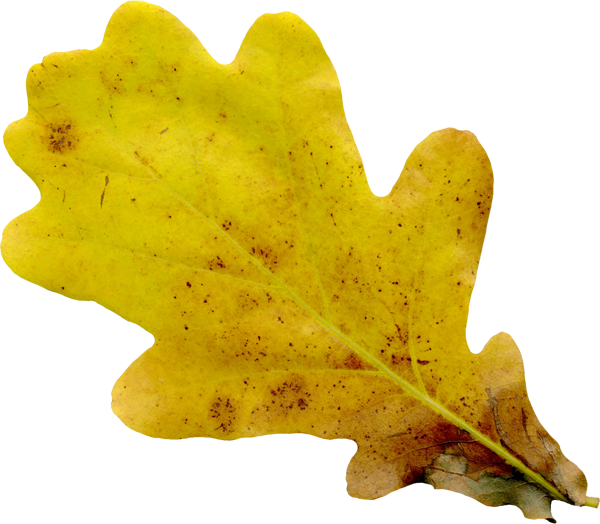 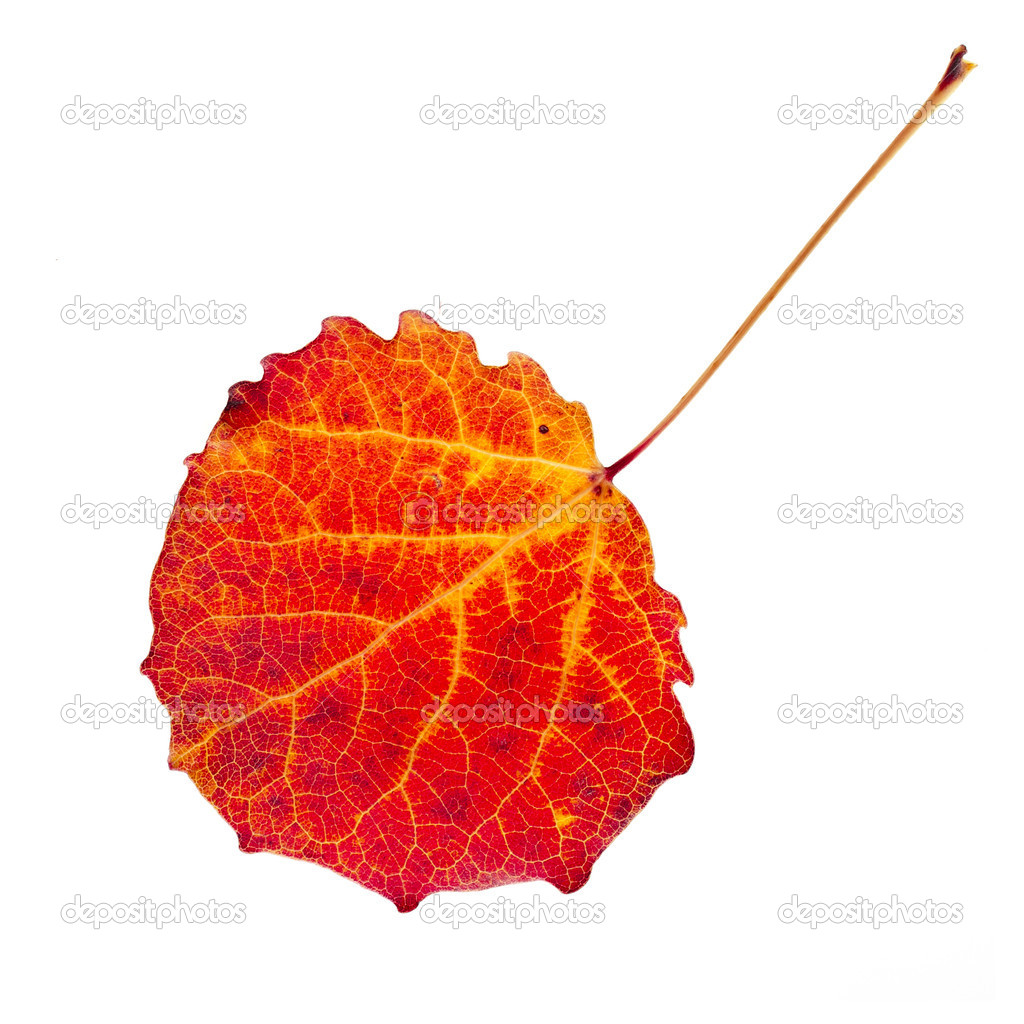 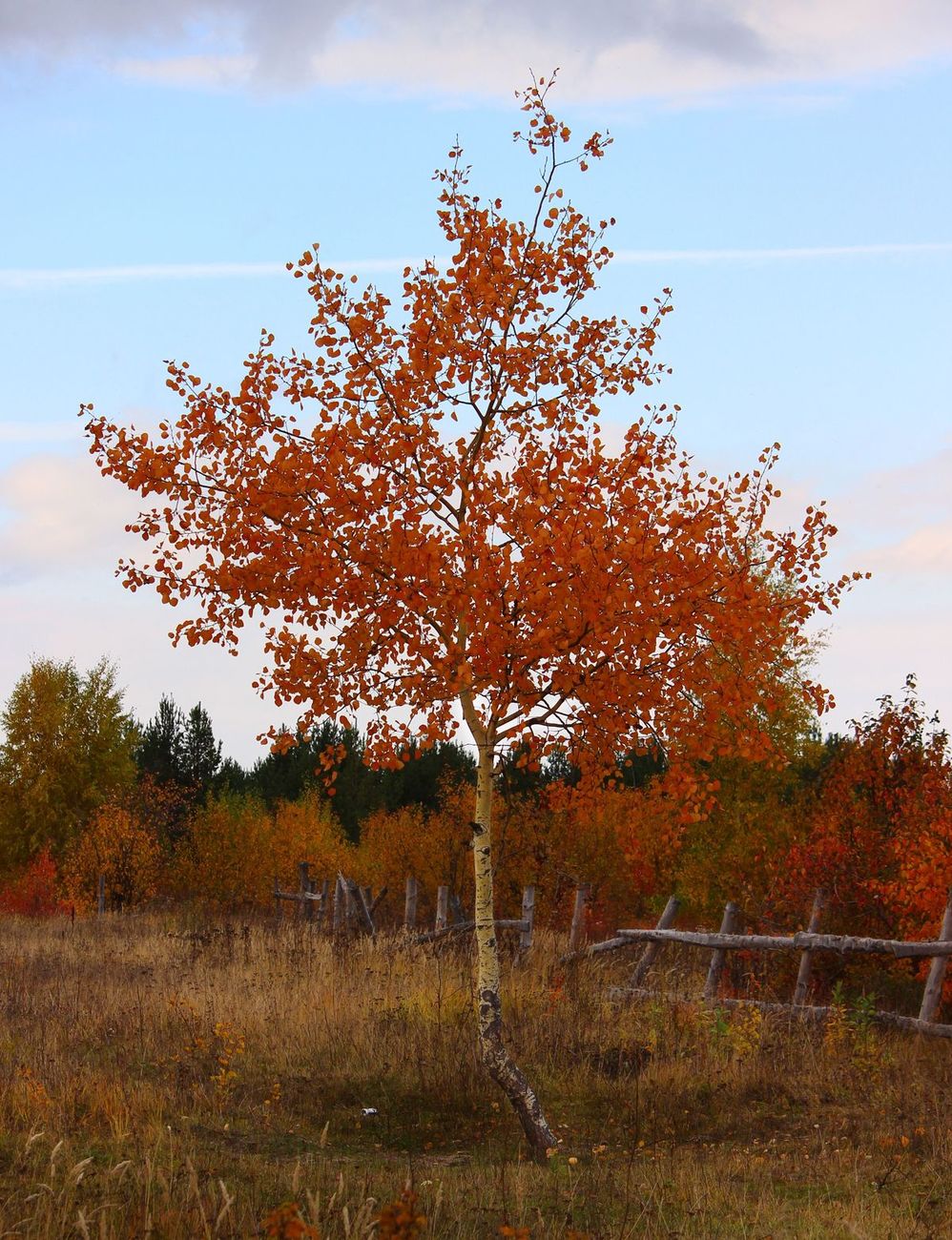 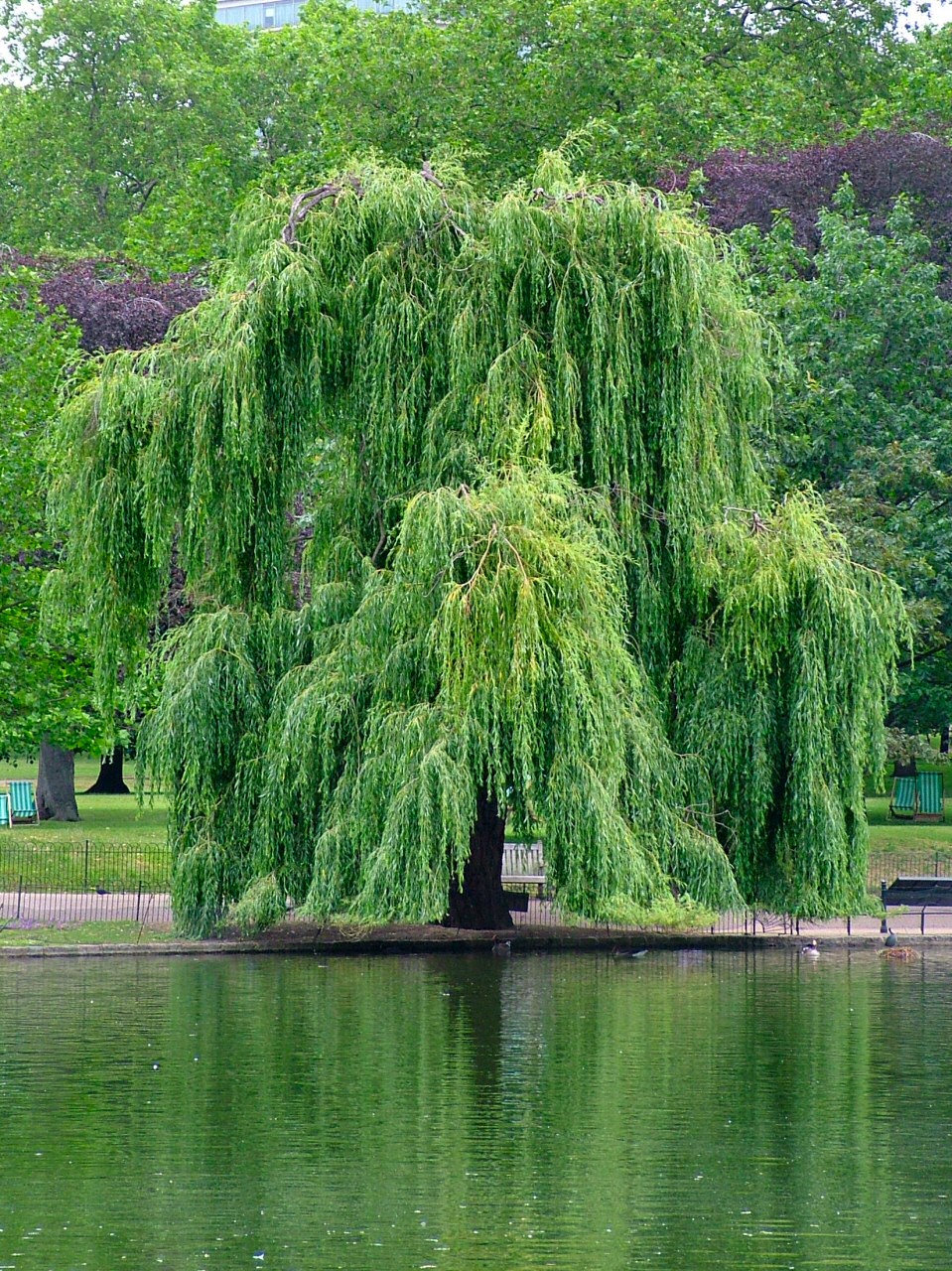 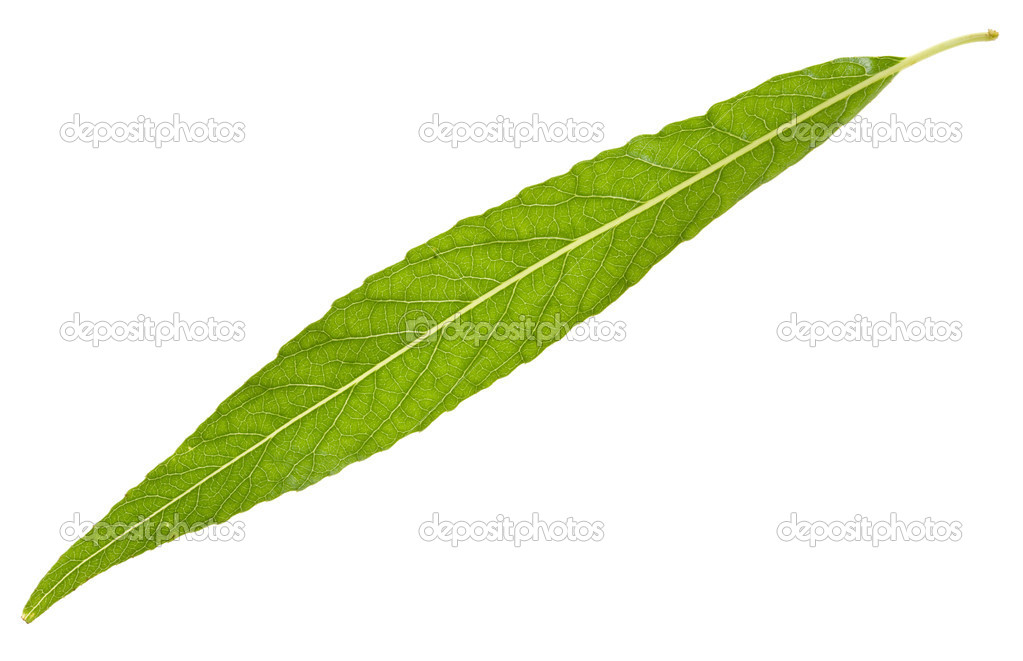 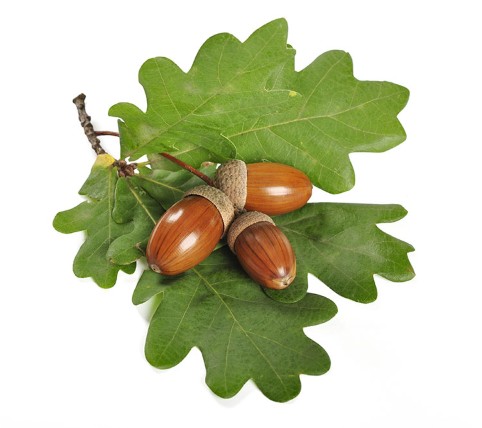 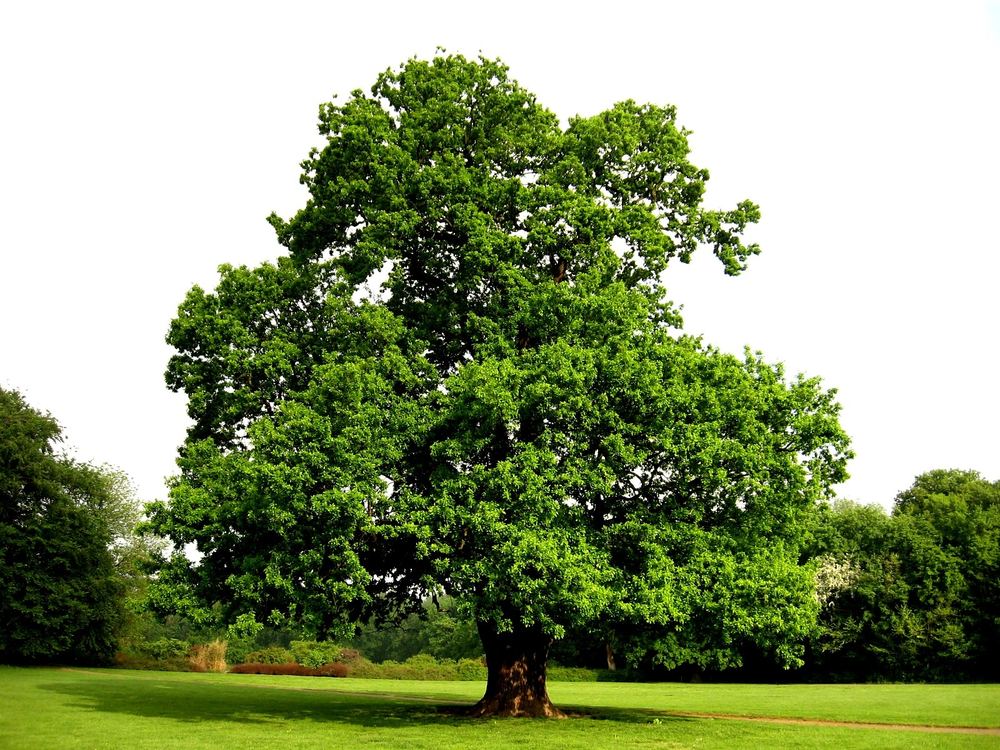 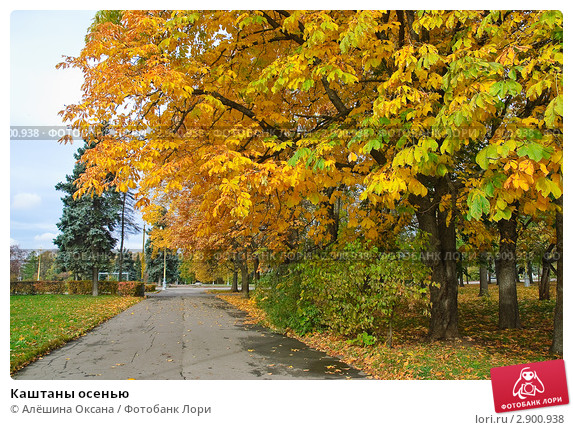 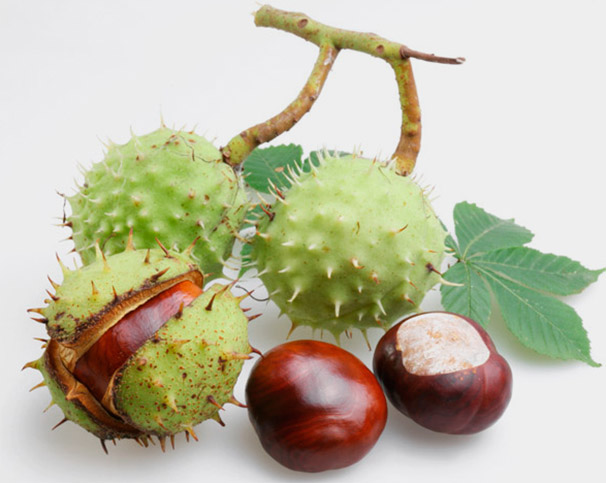 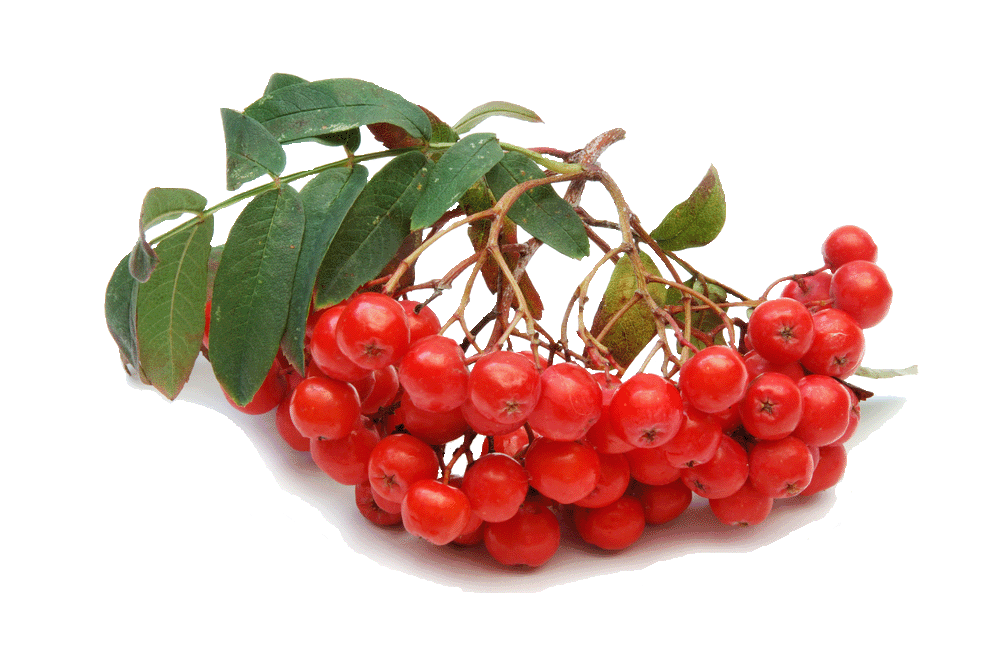 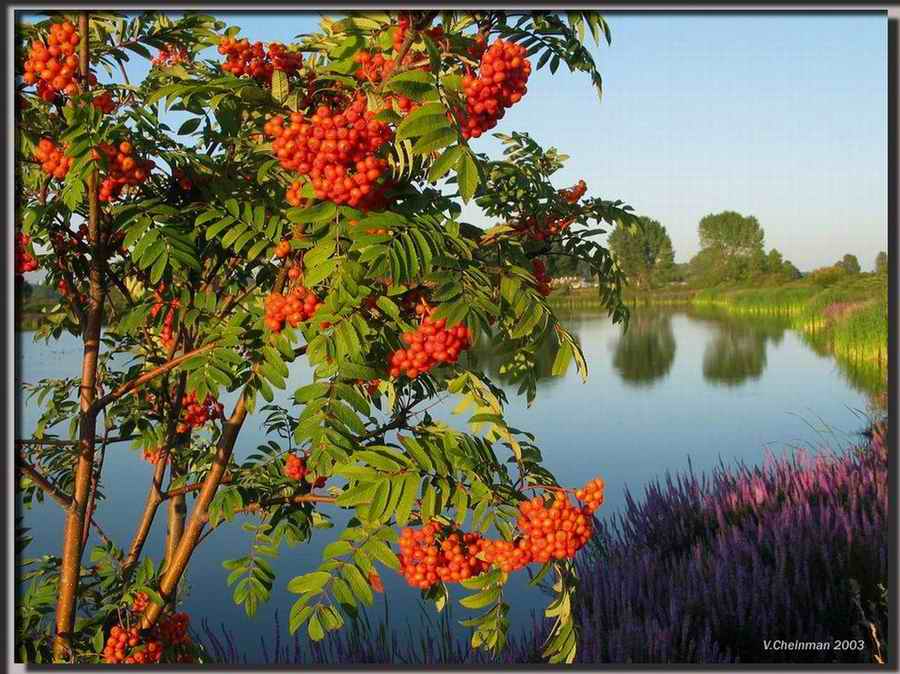 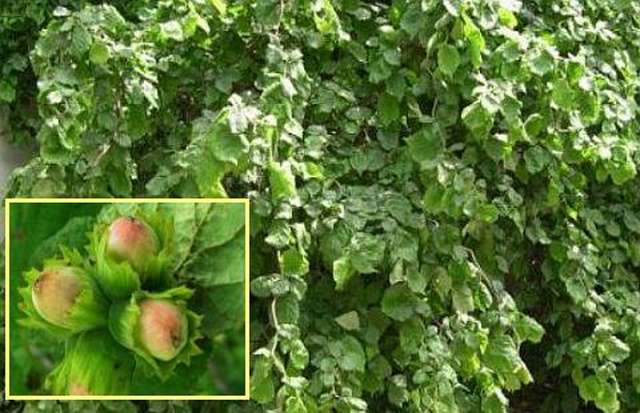 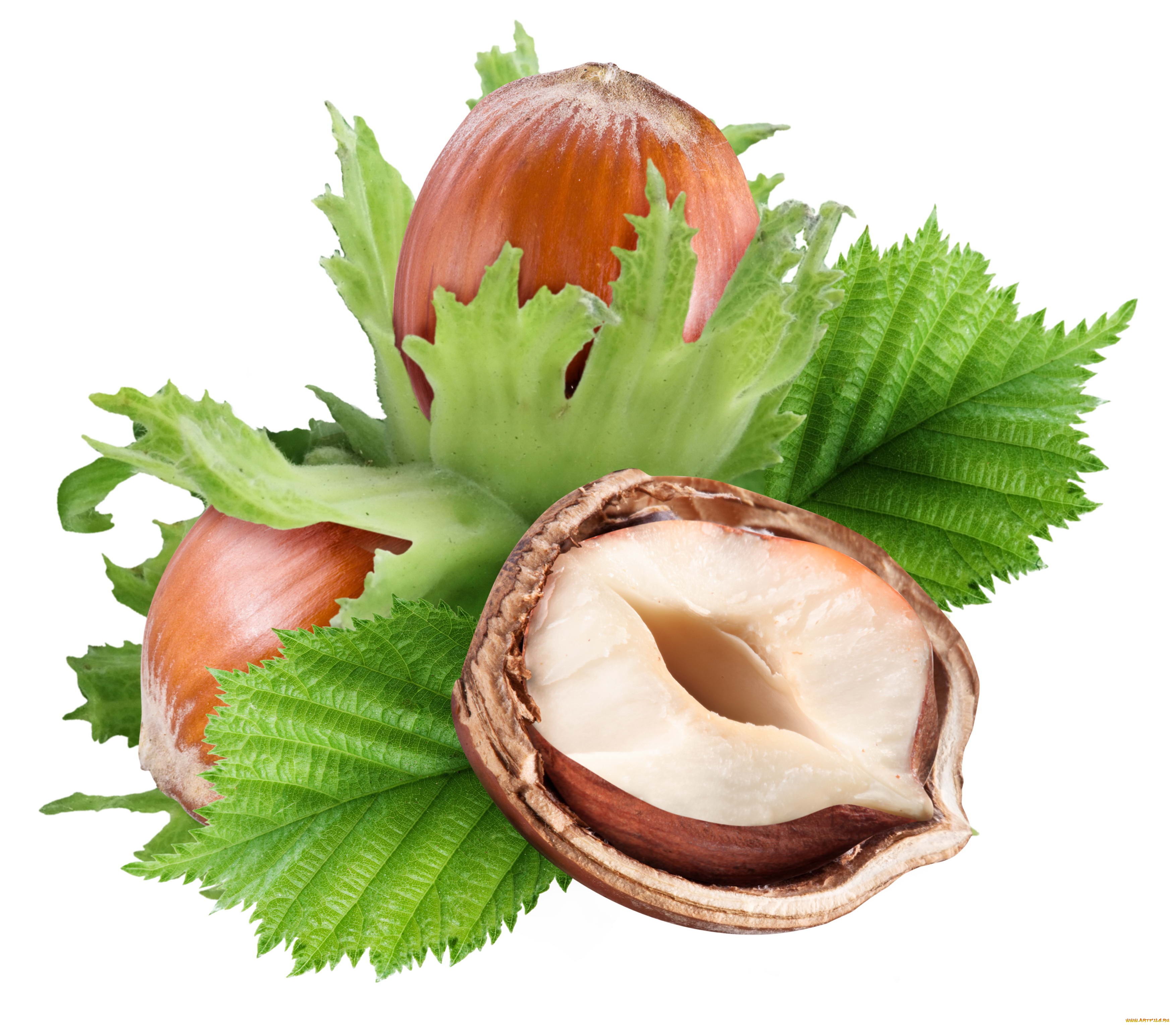 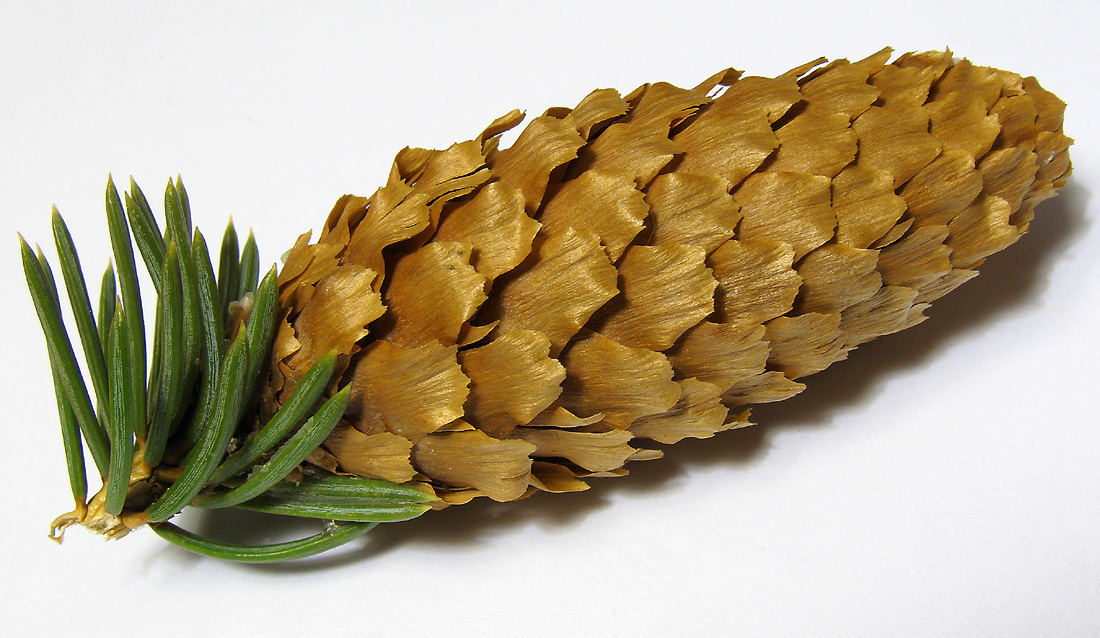 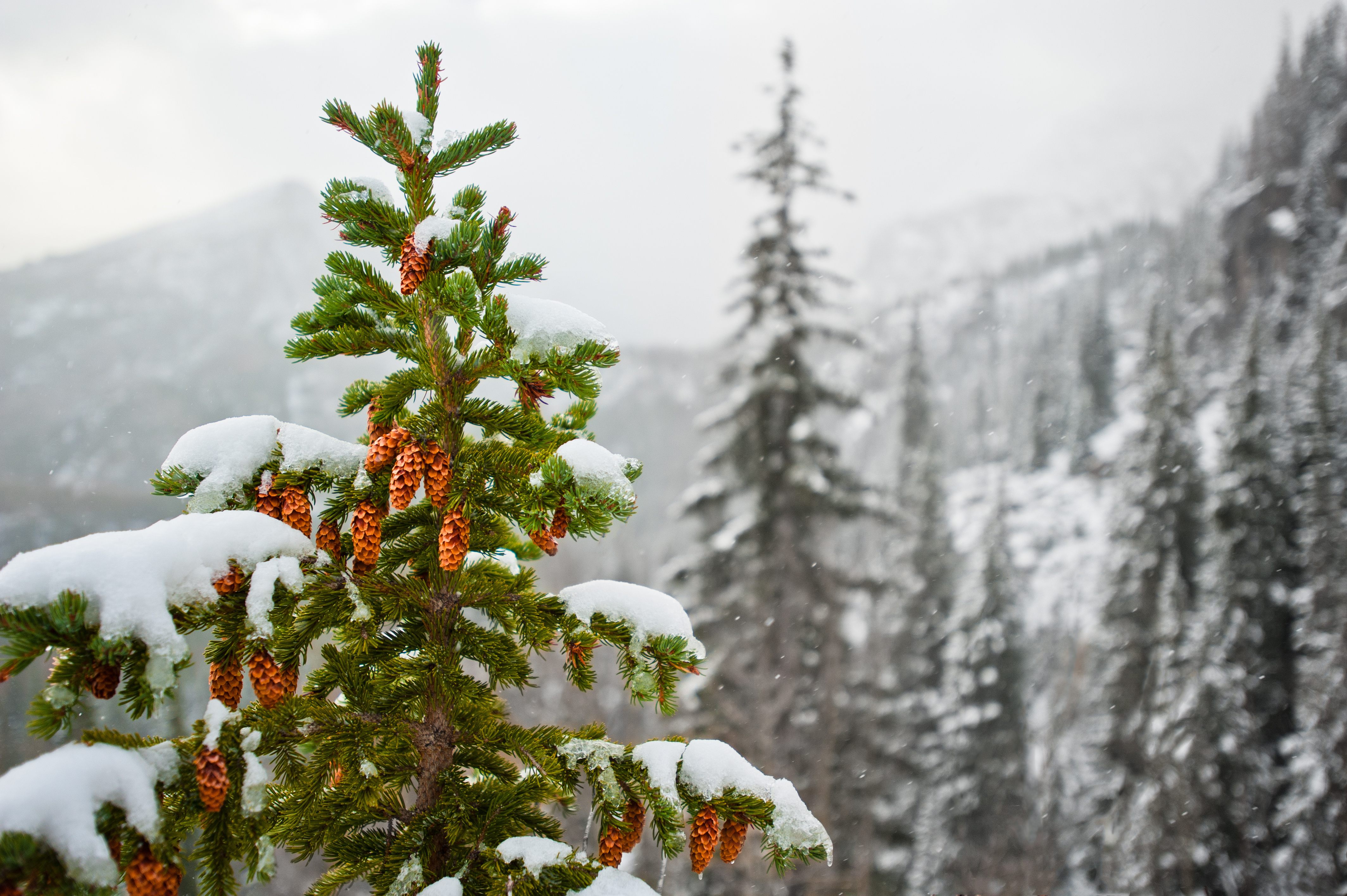 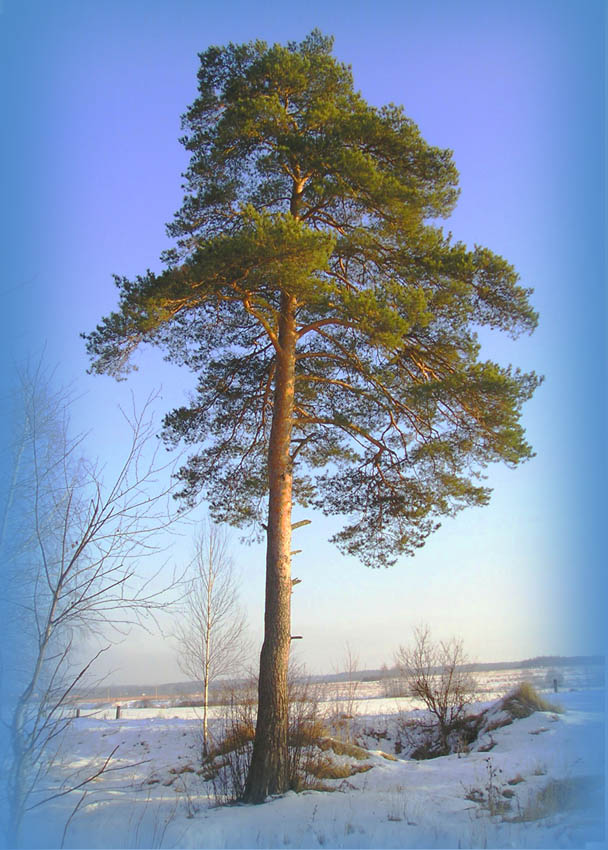 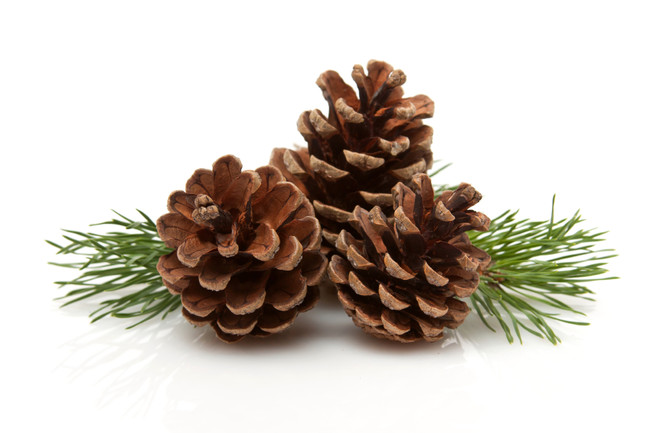 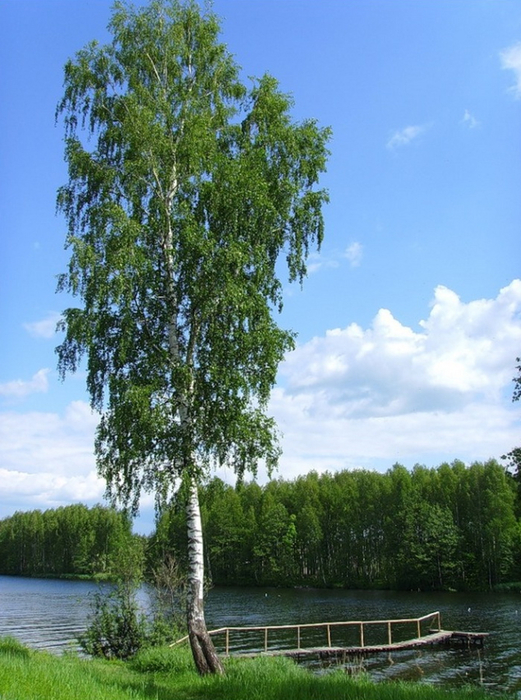 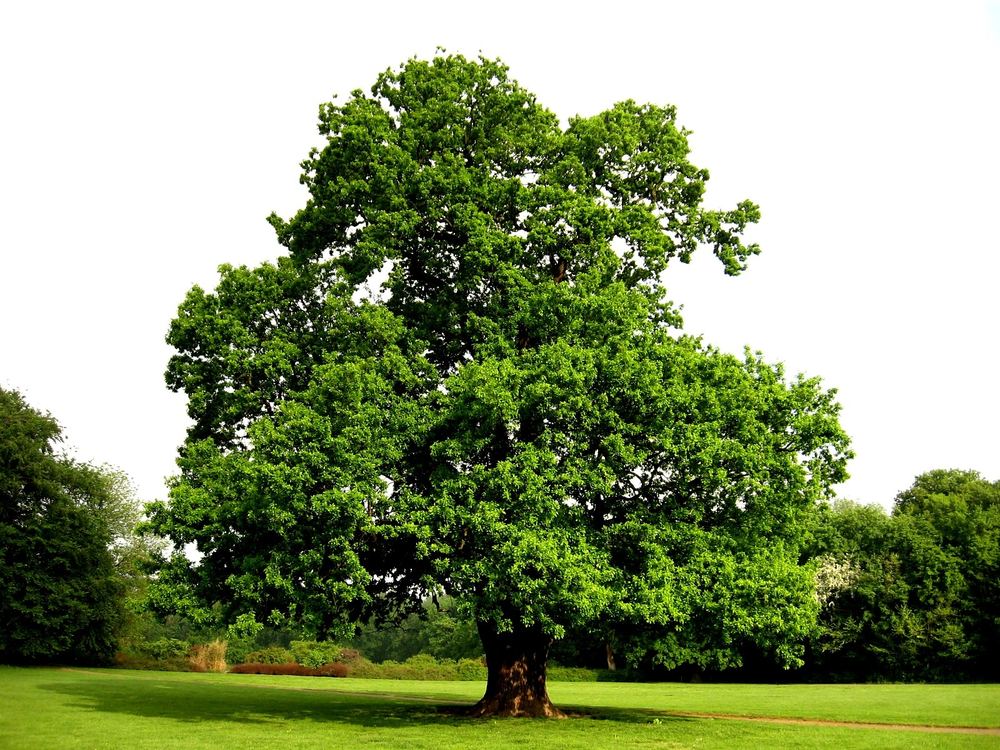 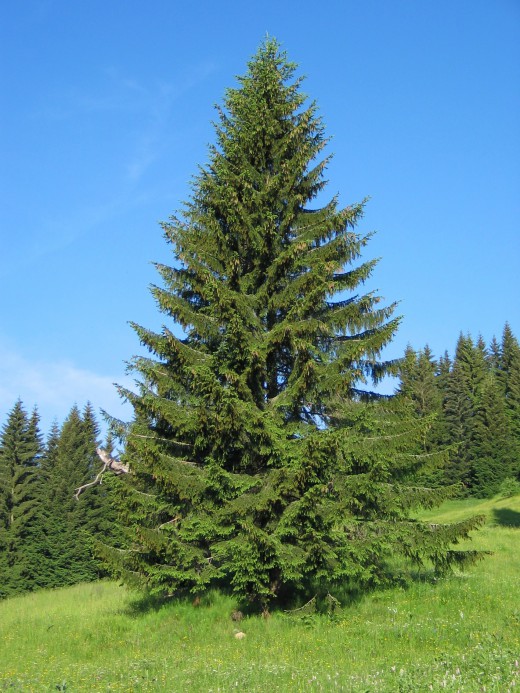 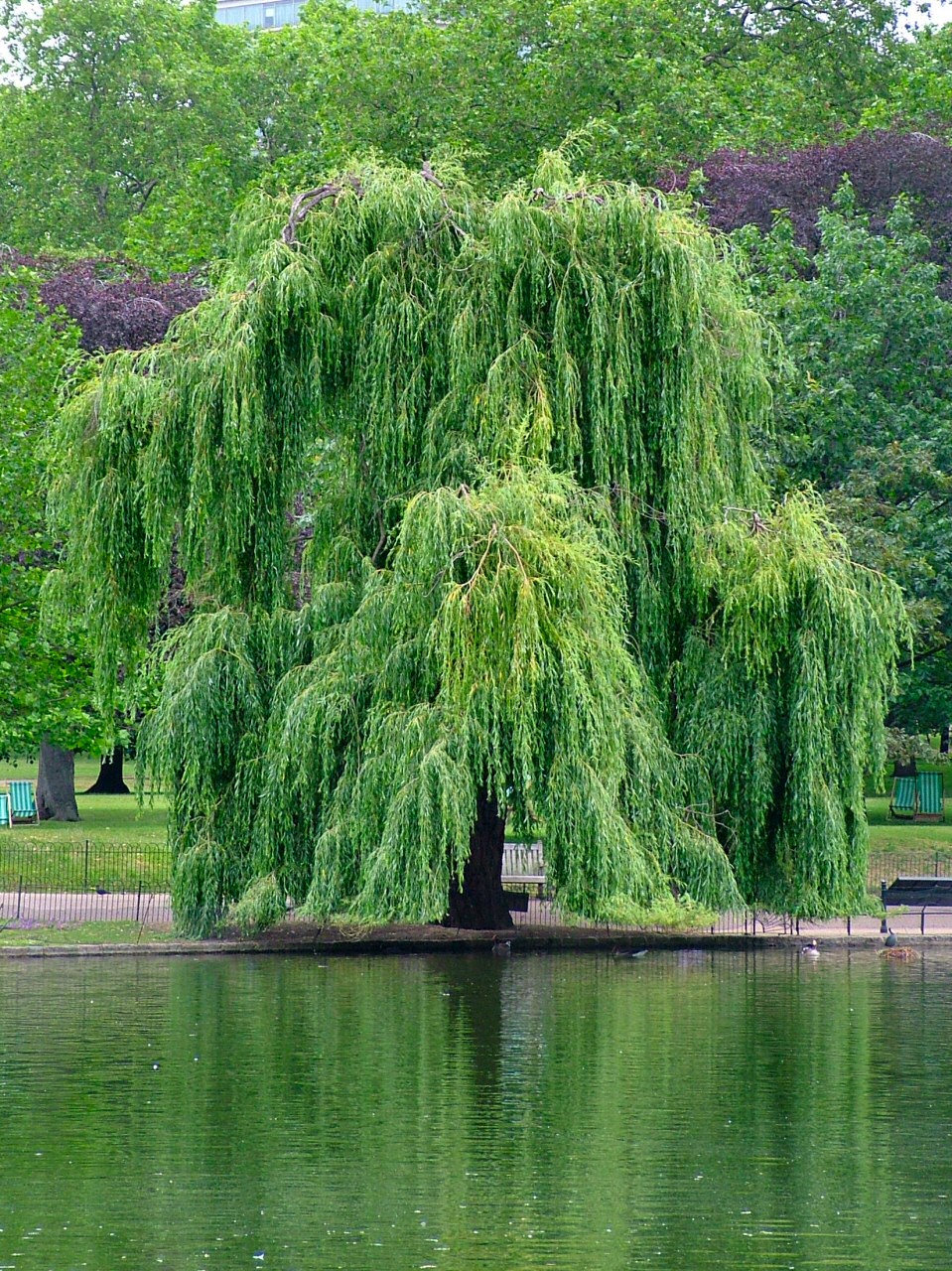 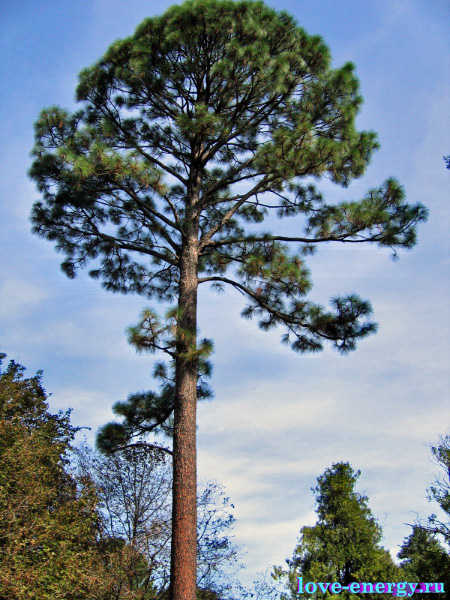 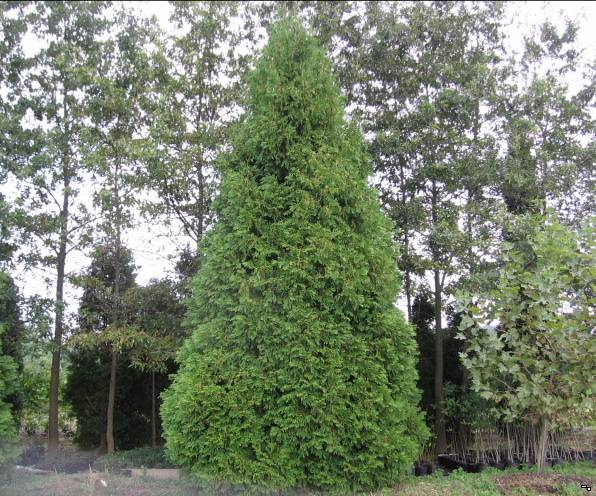 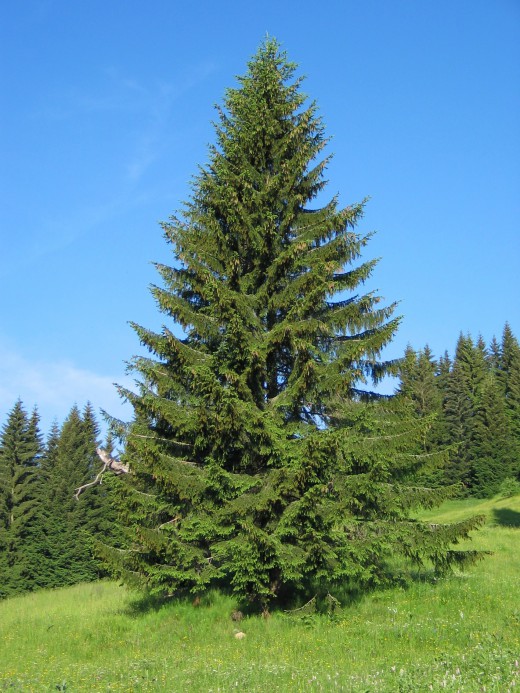 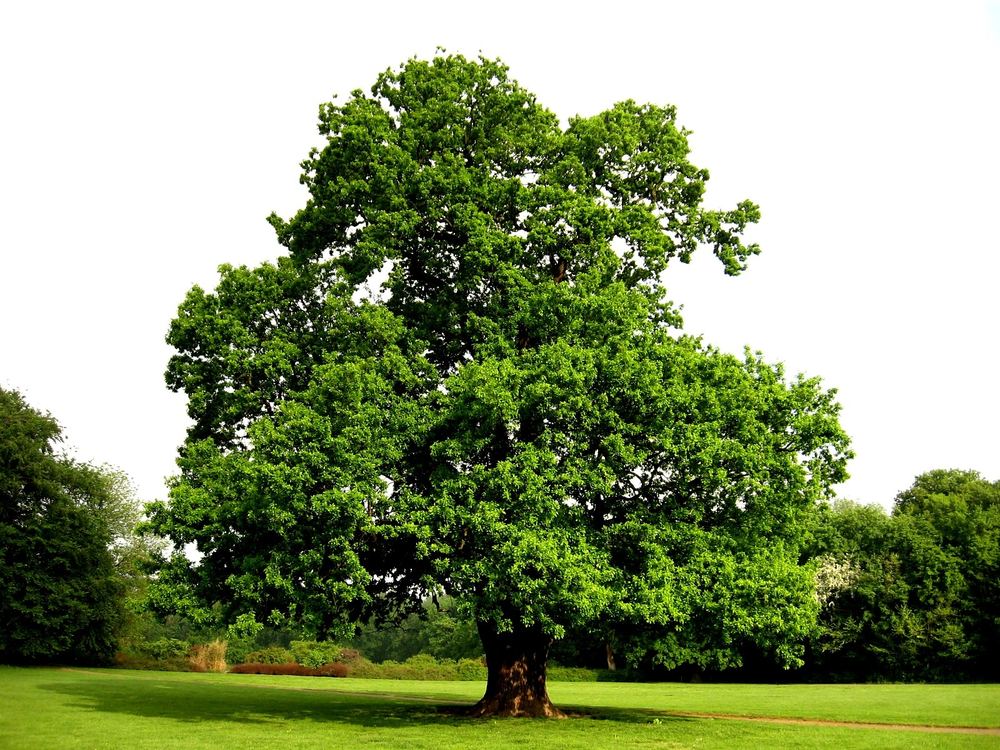 ЗВЕРИ
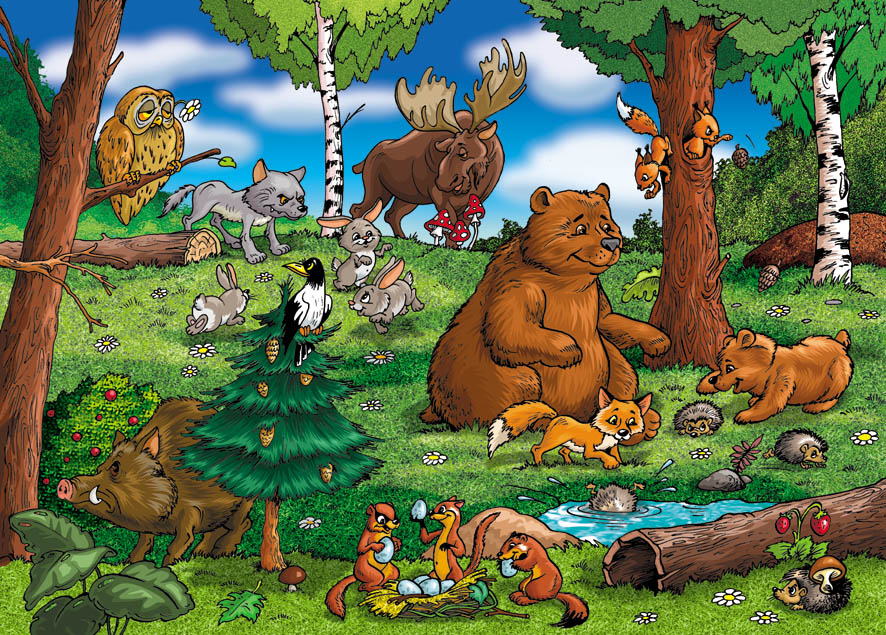 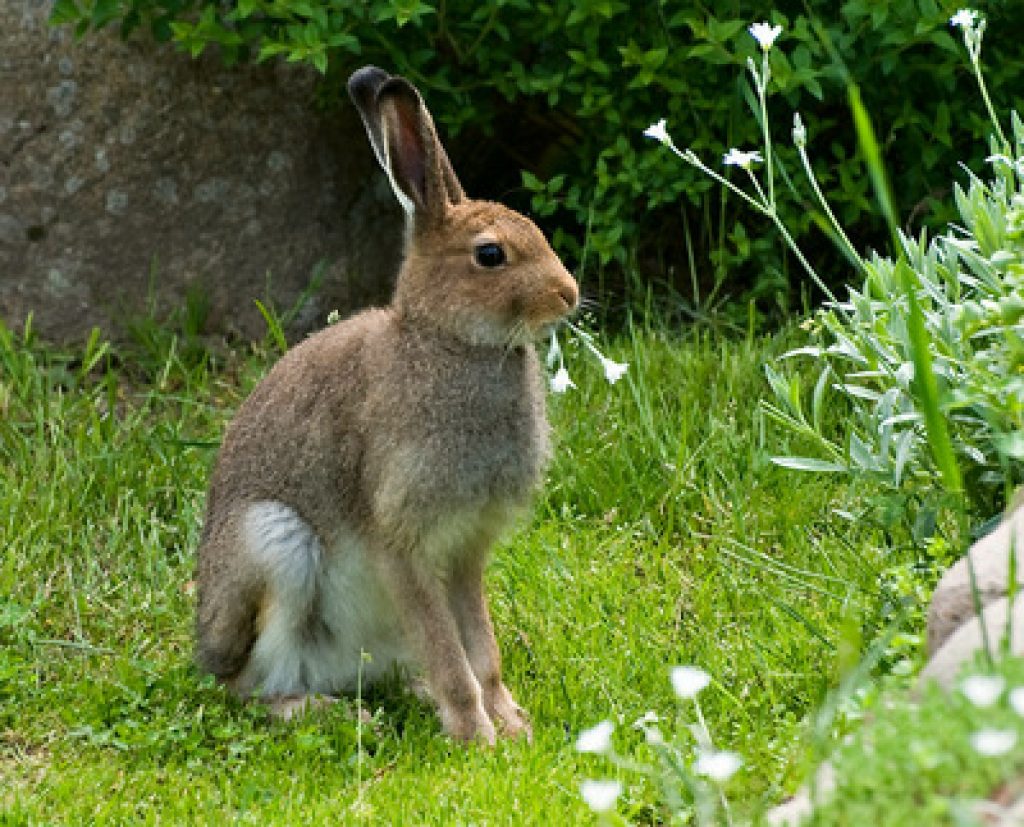 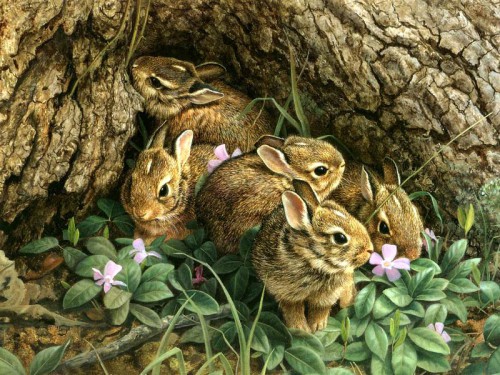 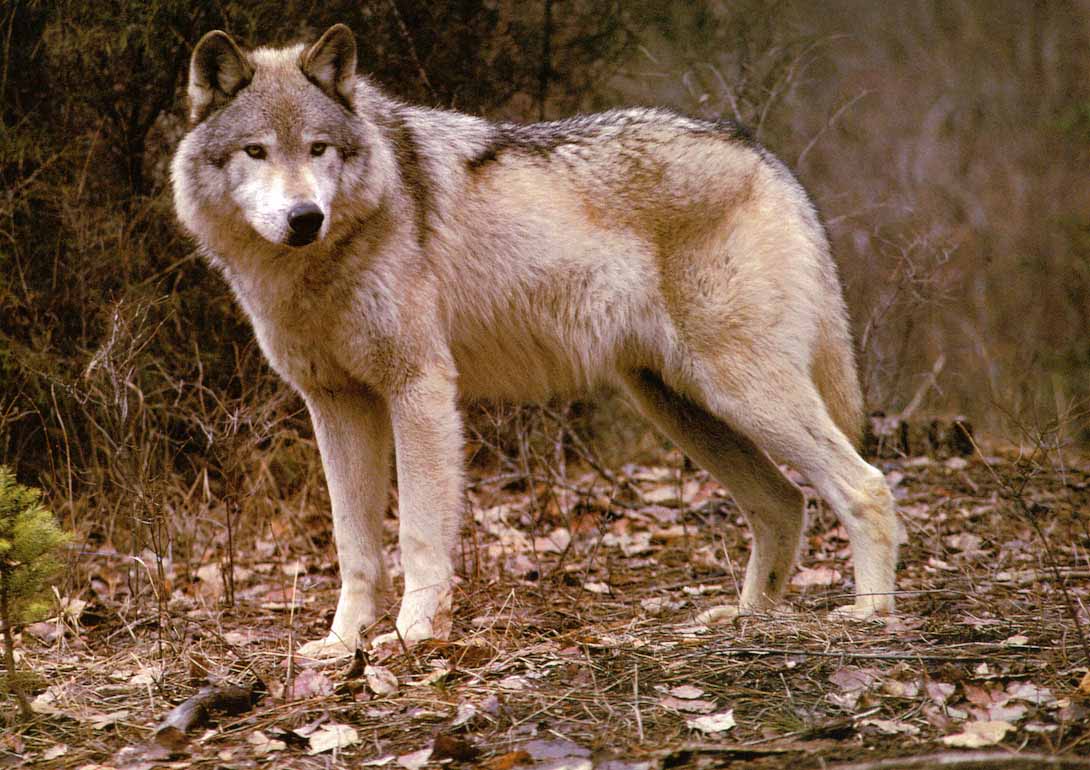 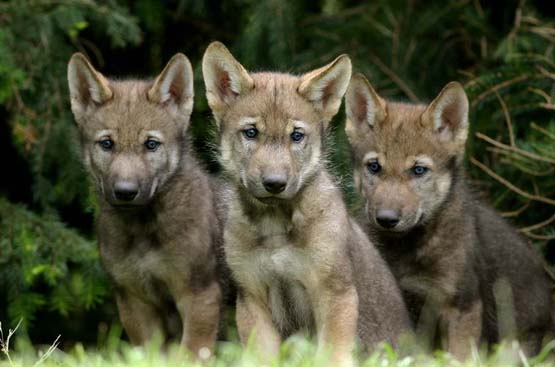 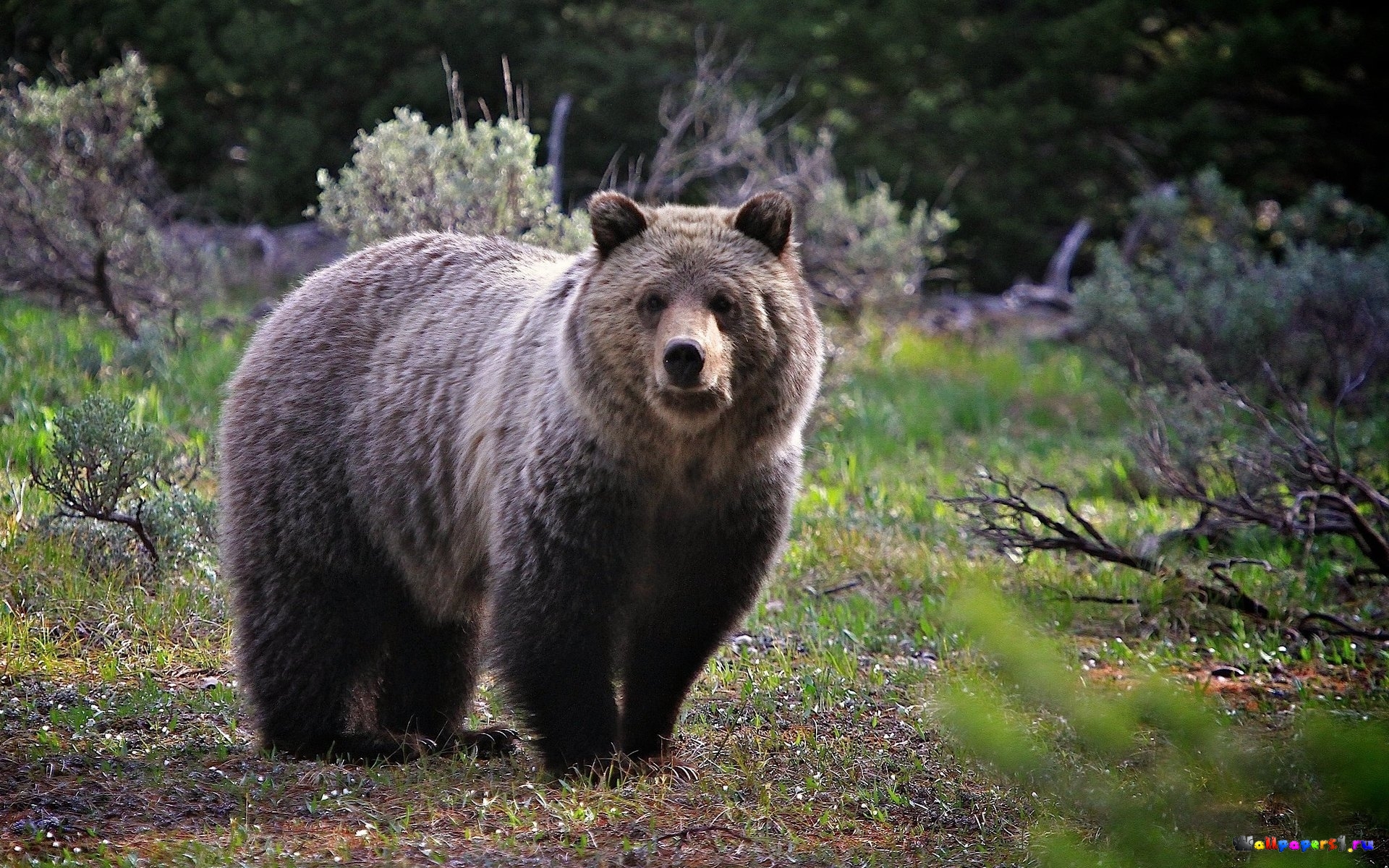 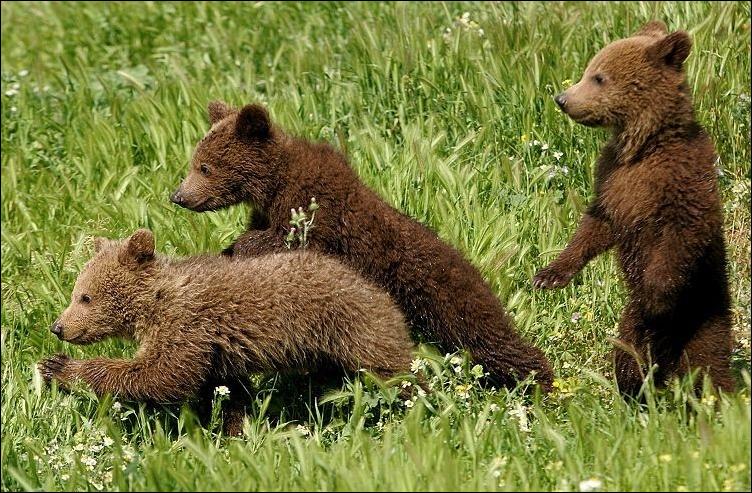 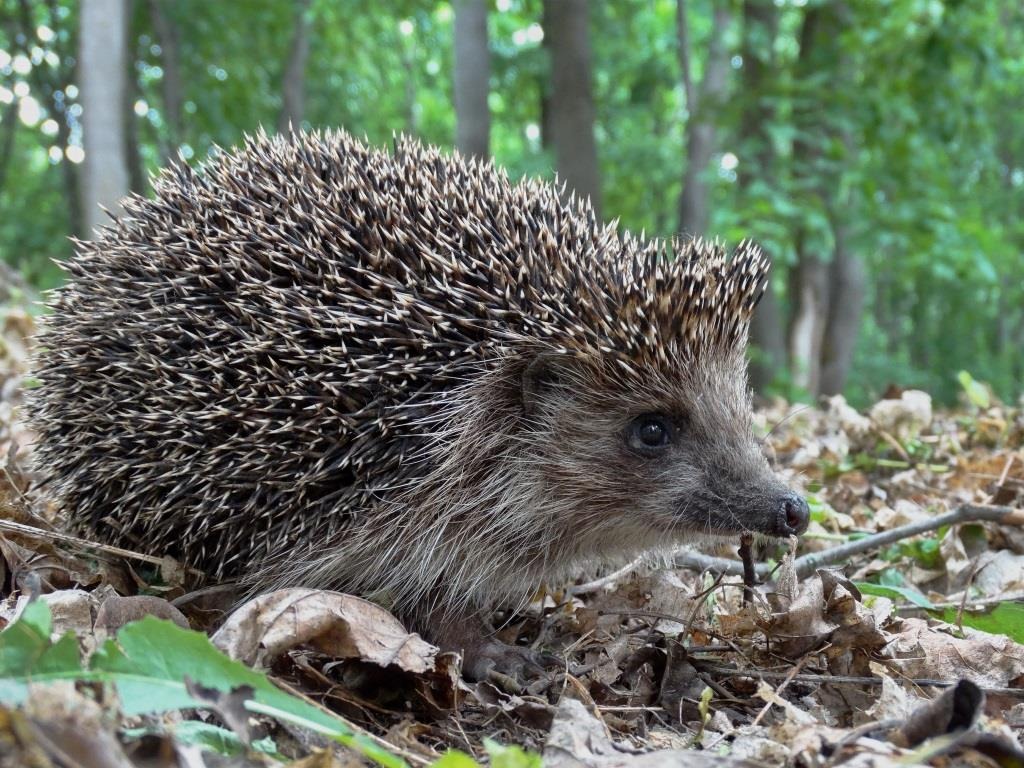 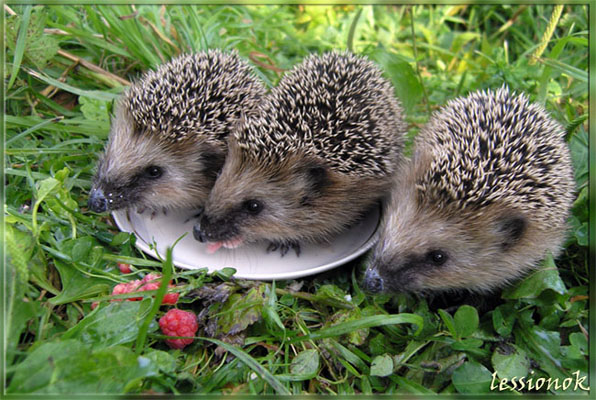 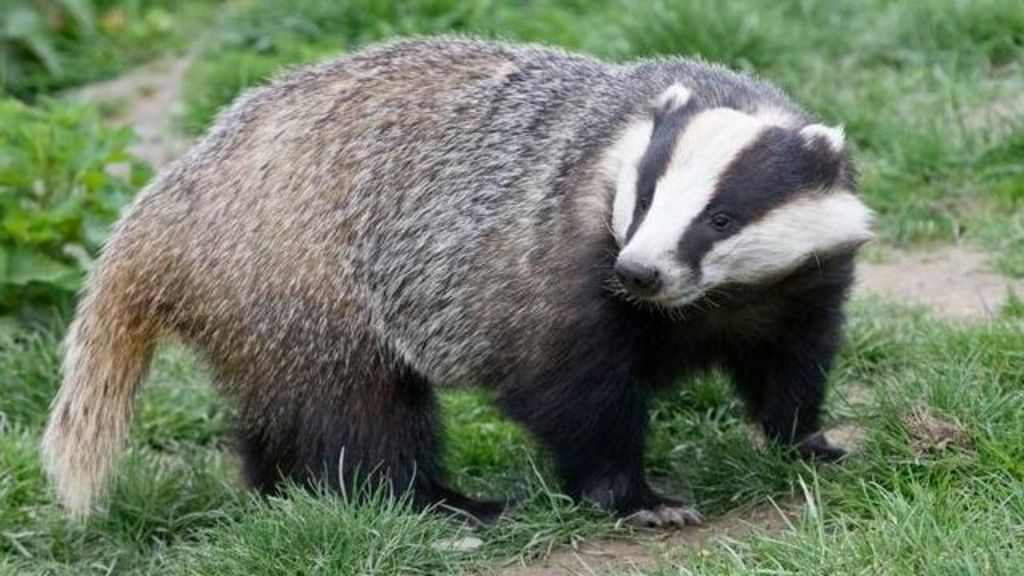 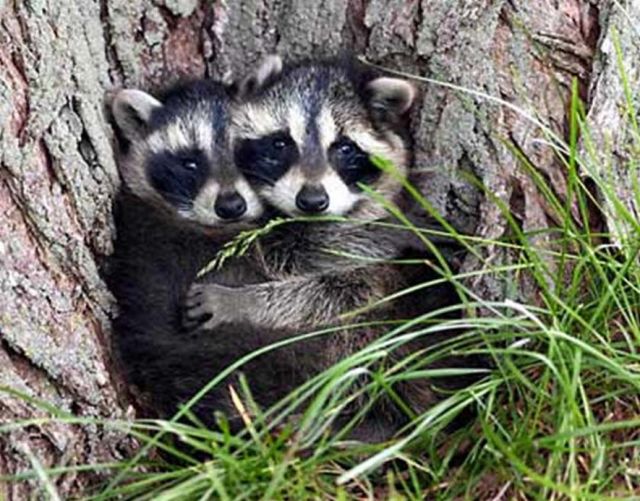 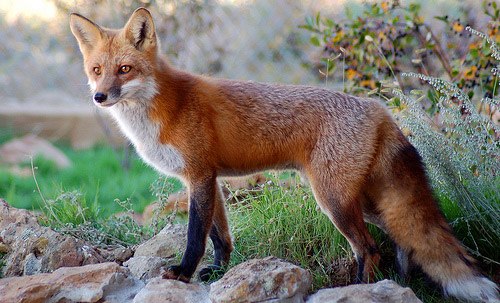 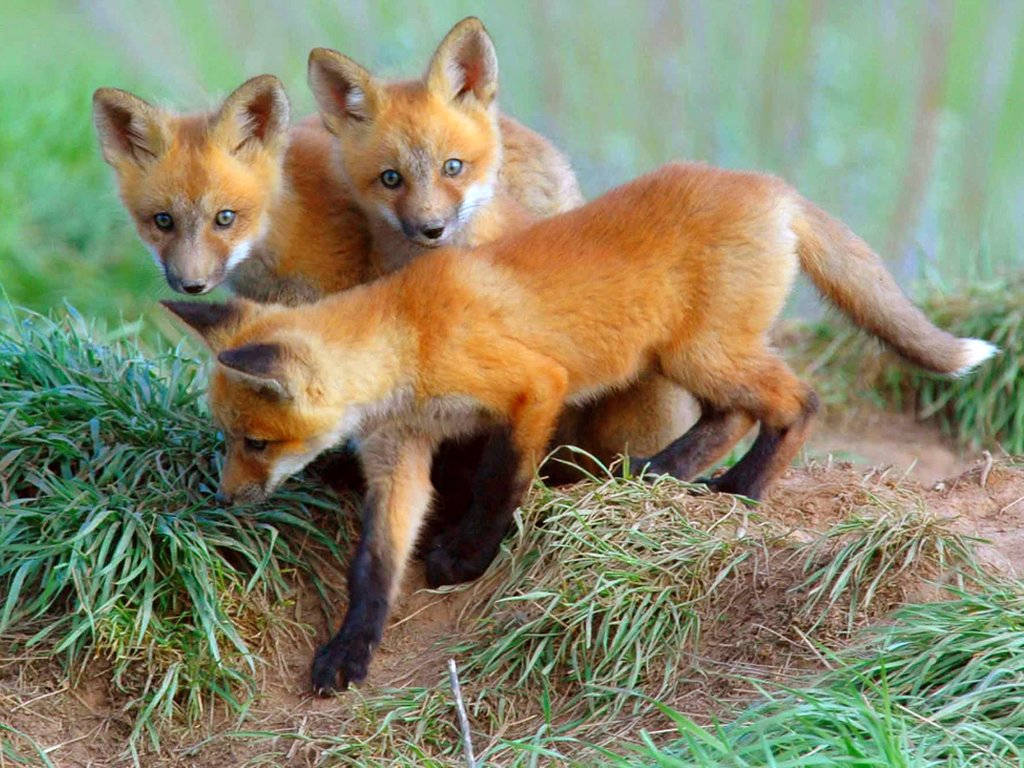 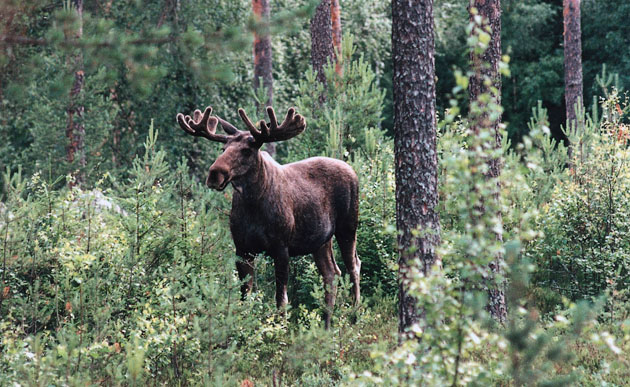 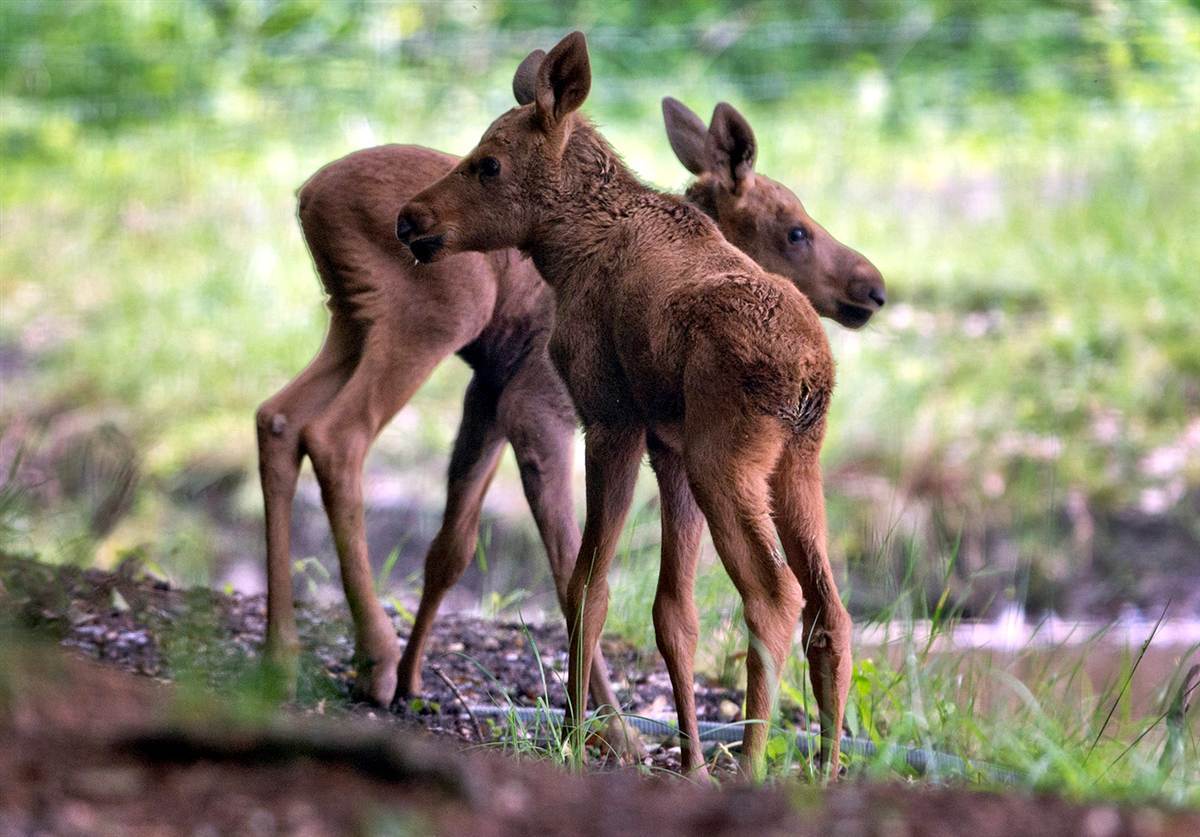 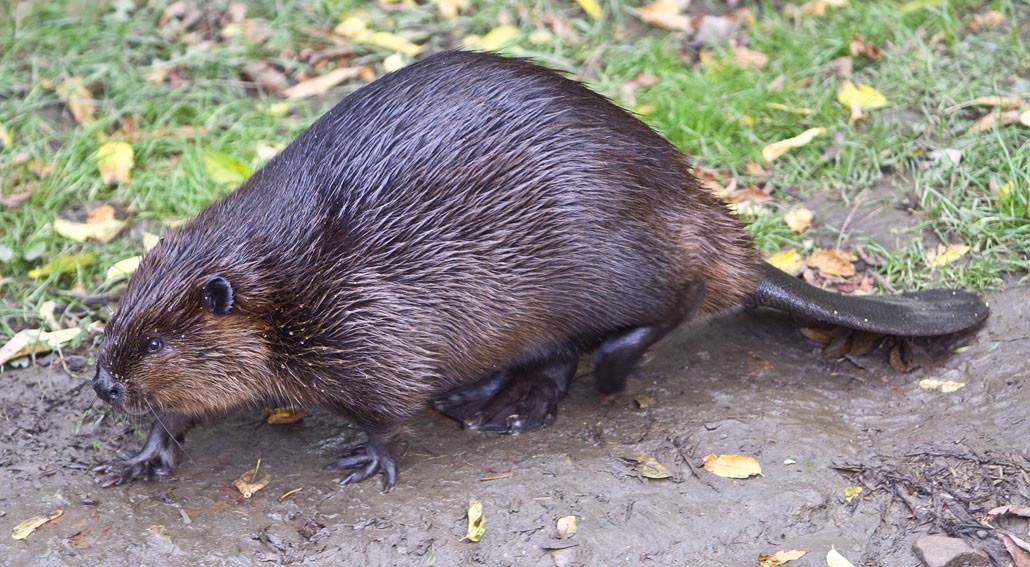 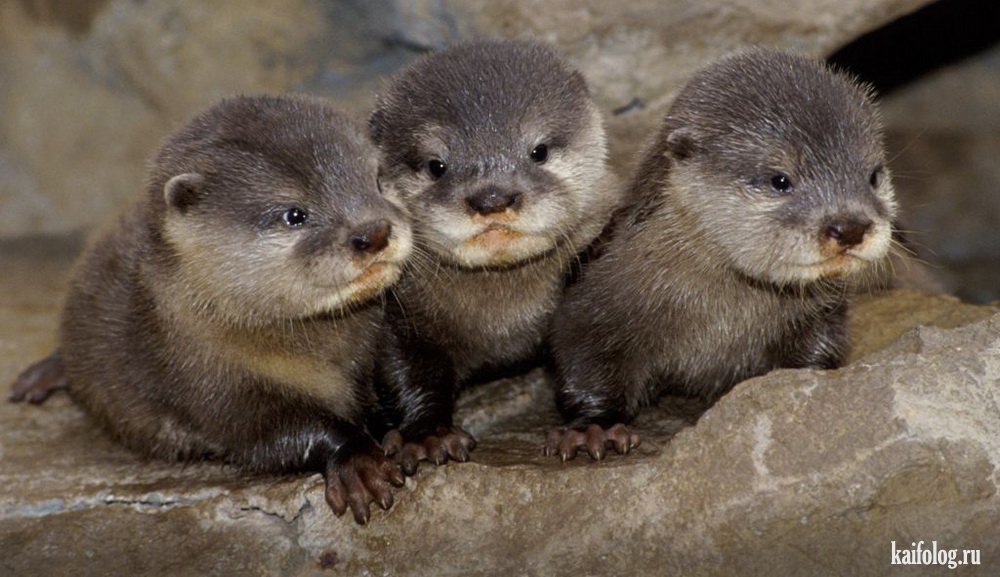 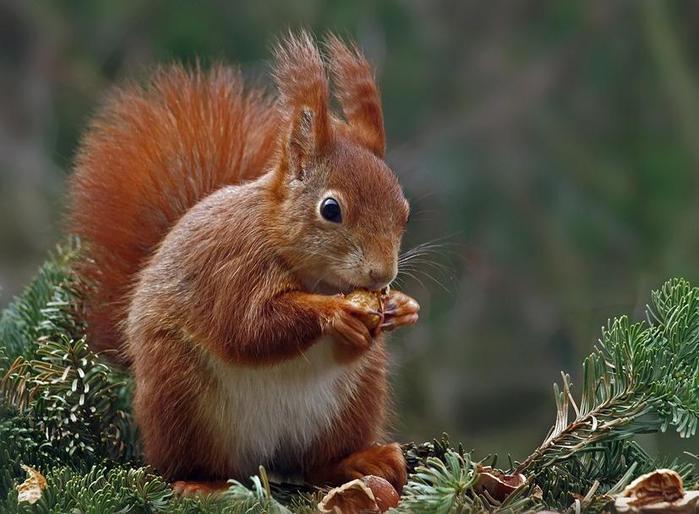 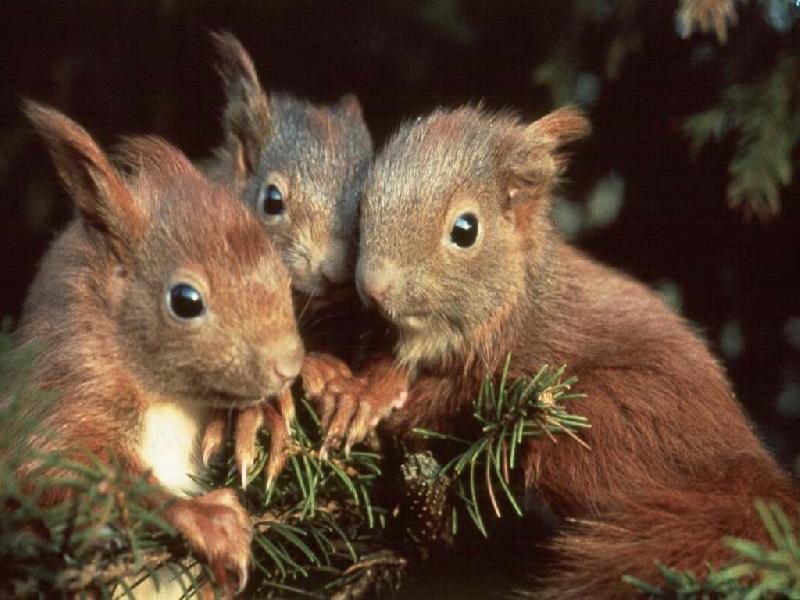 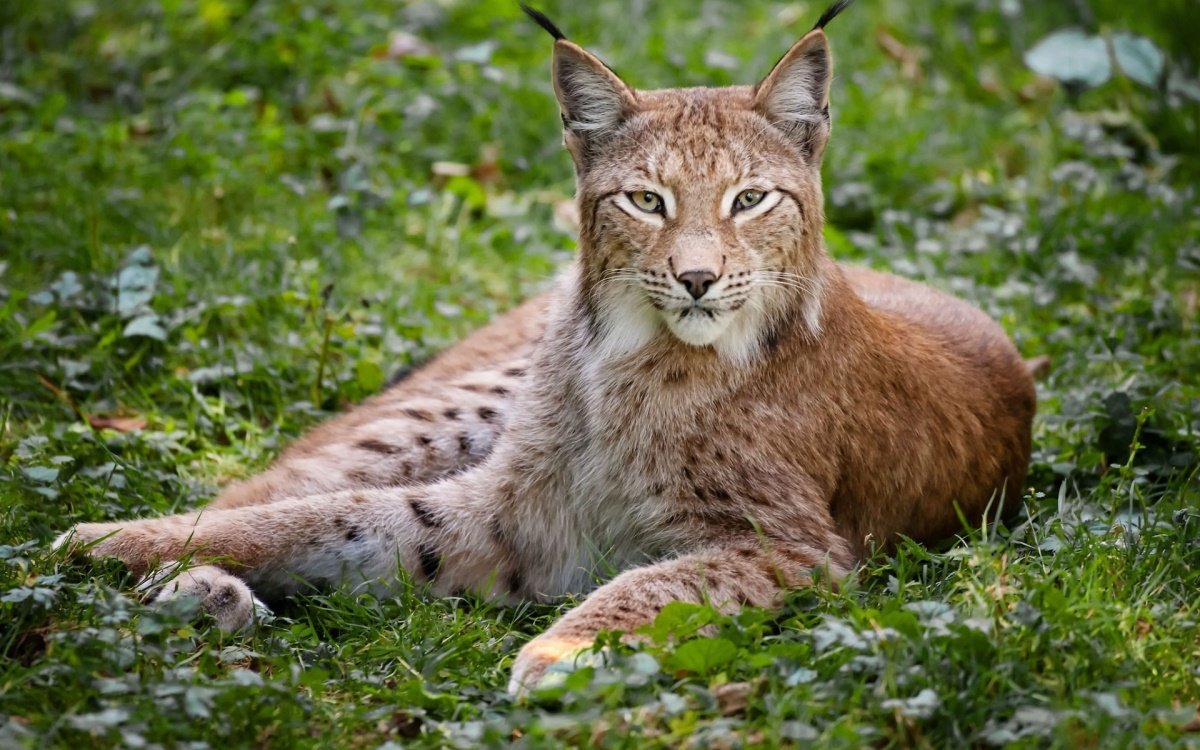 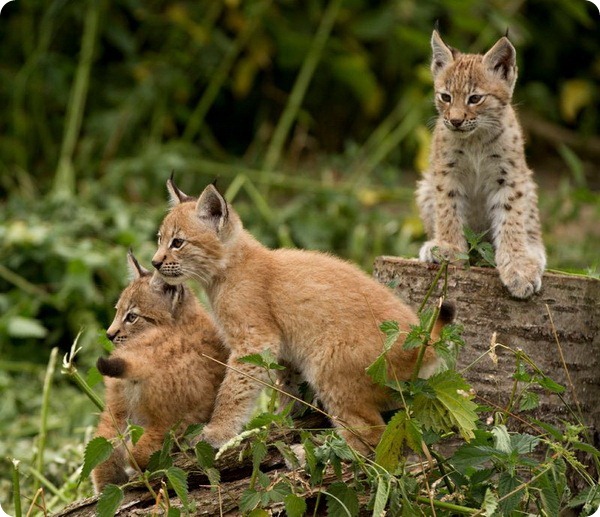 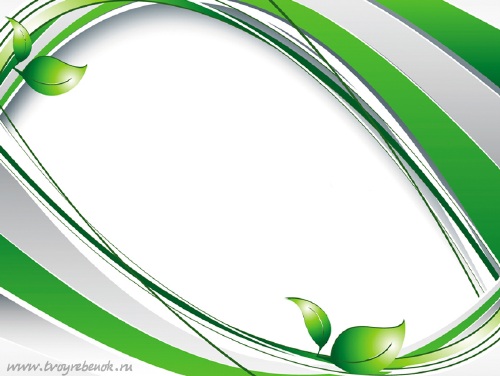 ИГРА  «Земля, воздух, вода»
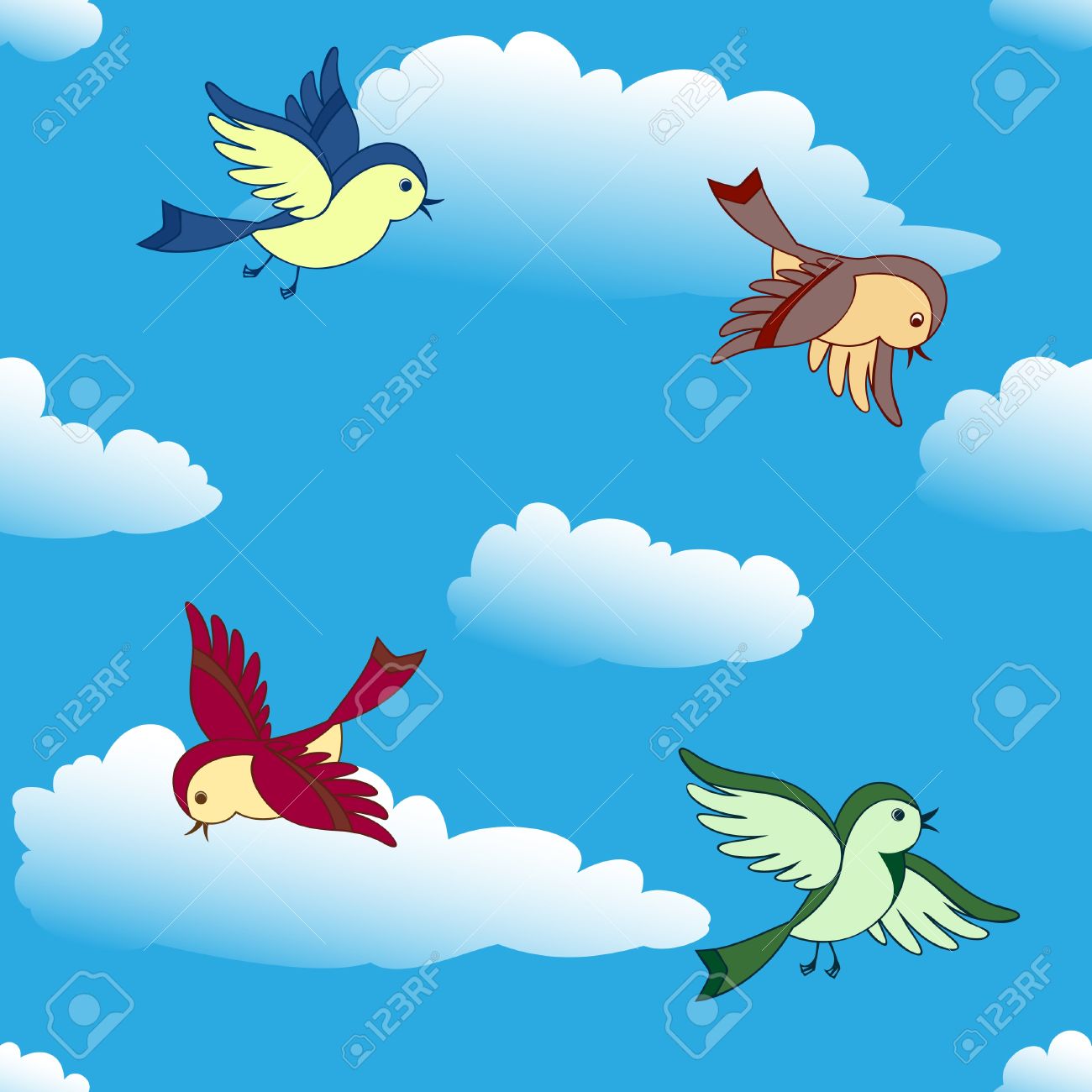 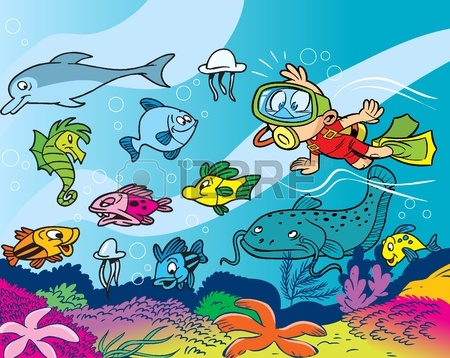 ПРАВИЛА ПОВЕДЕНИЯ В ЛЕСУ
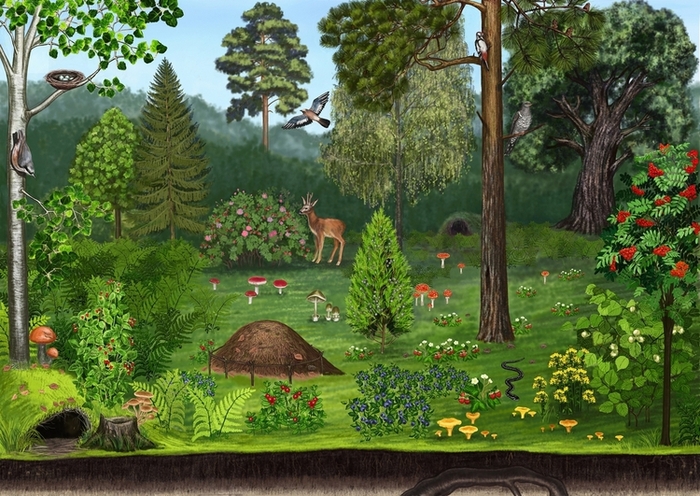 Не разоряйте птичьи гнезда!
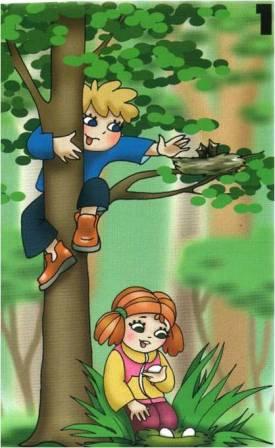 Не разоряйте муравейники!
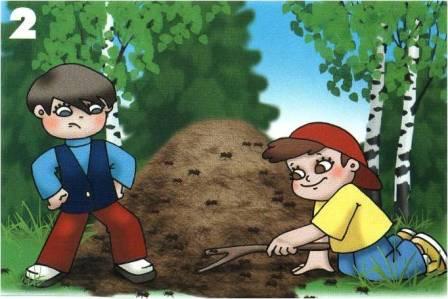 Не забирайте домой лесных животных!
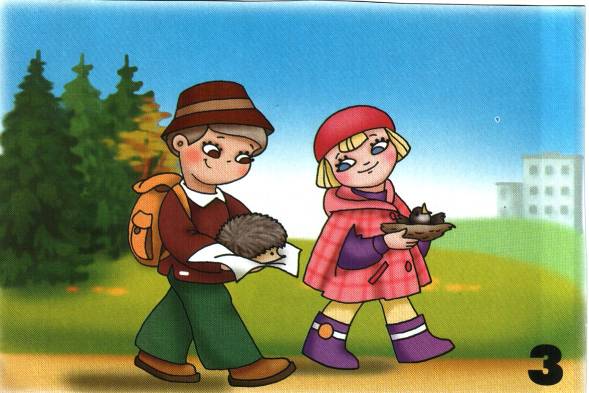 Не ловите и не обижайте насекомых!
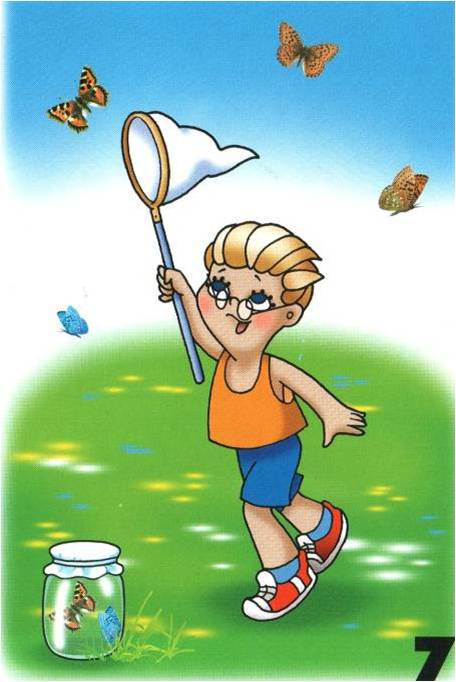 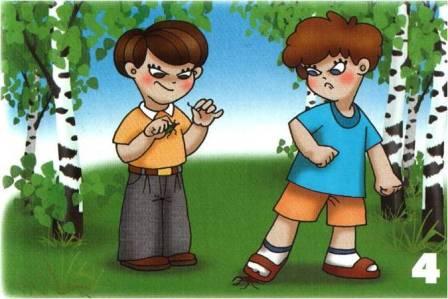 Не рвите редкие цветы!
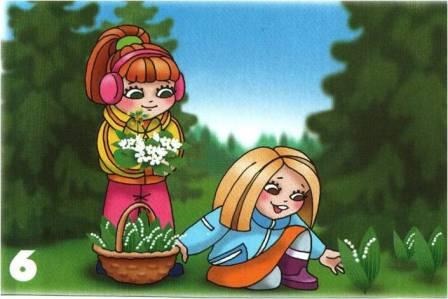 Не шумите в лесу!
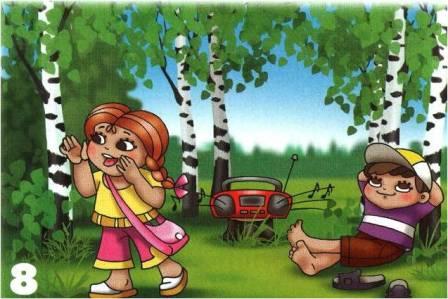 Не оставляйте мусор в лесу!
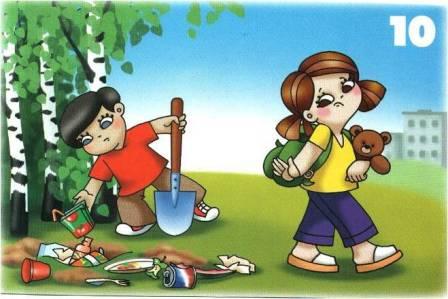 Не разжигайте костер в лесу без взрослых!
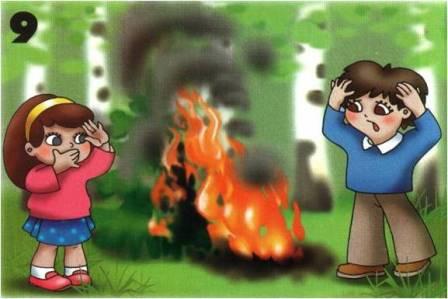 Не бейте стекло в лесу!
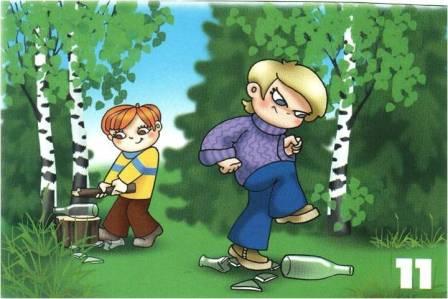 Не портите несъедобные грибы!
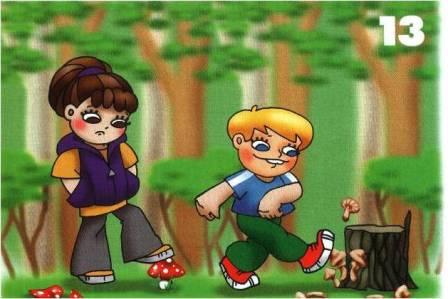 Не вырывайте растения с корнем!
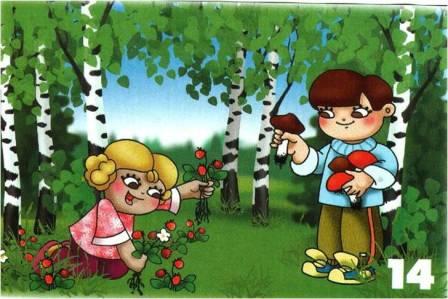 Не вырезайте надписи на деревьях!
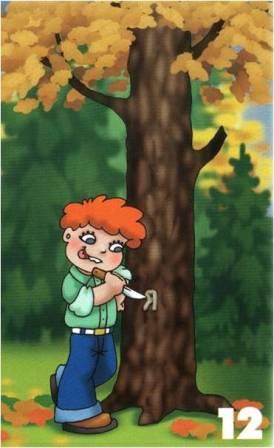 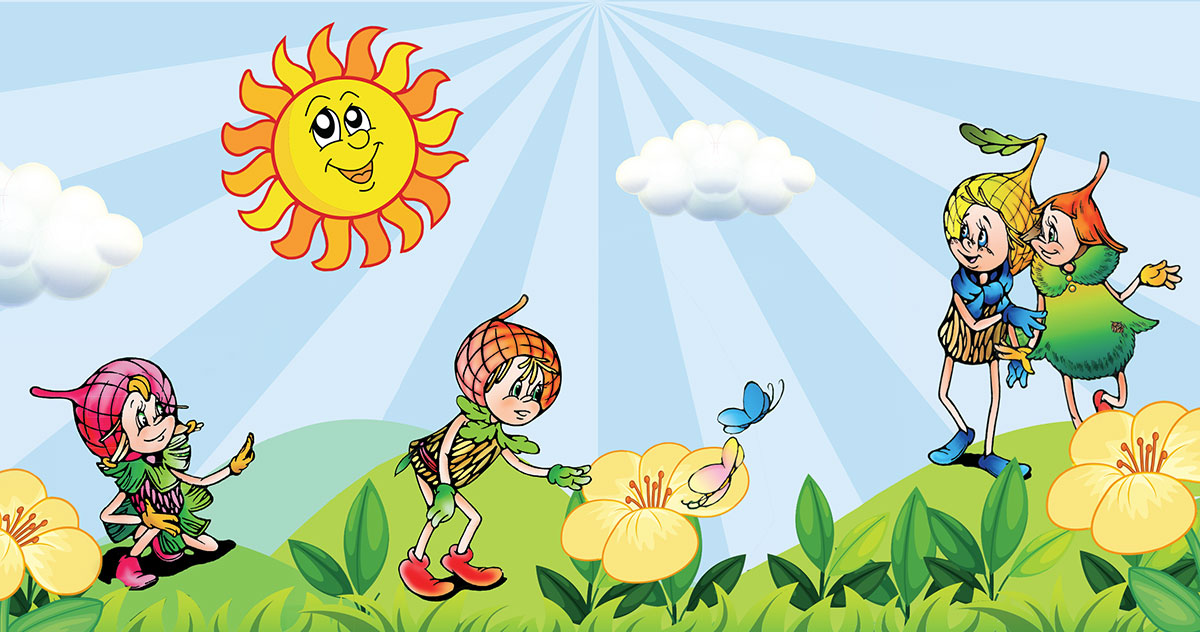 Спасибо за внимание!